REUNIÓN  DEL ÁREA DE PEDAGÓGICA, SEMINARIO DE CRECIMIENTO PERSONAL Y SOCIAL PARA LA ARTICULACIÓN DEL ÁREA EXPLORATORIA, SERVICIO SOCIAL Y PRÁCTICA PEDAGÓGICA EN LA MEDIA 2015
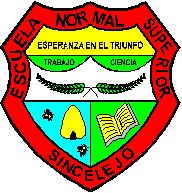 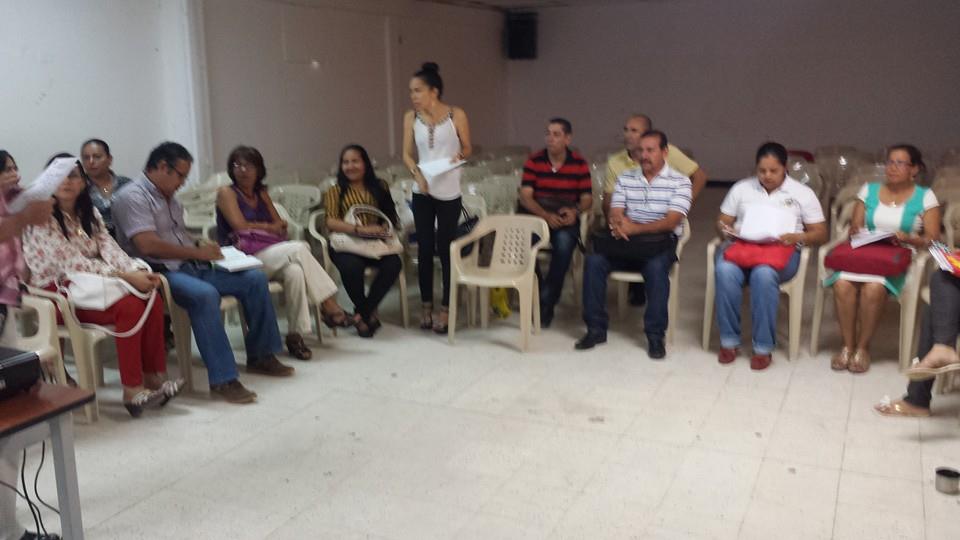 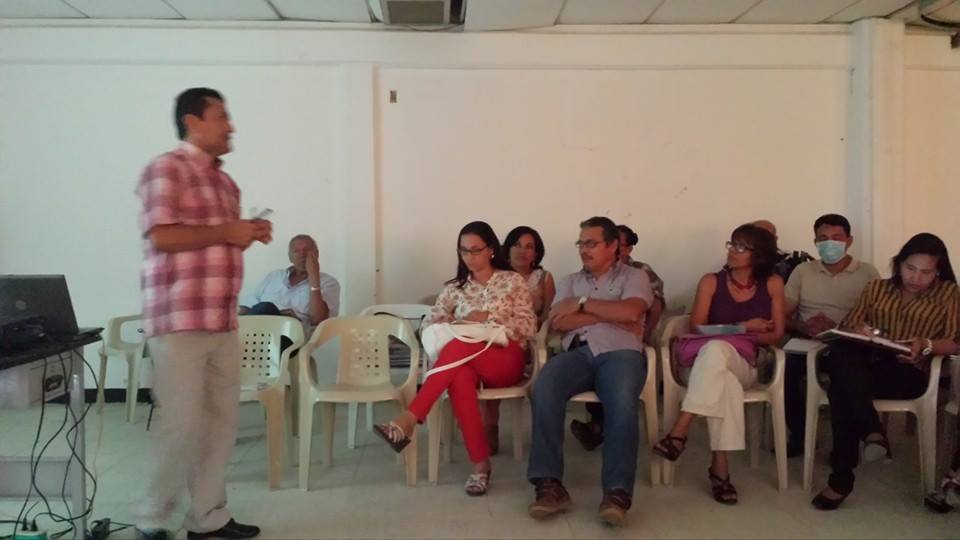 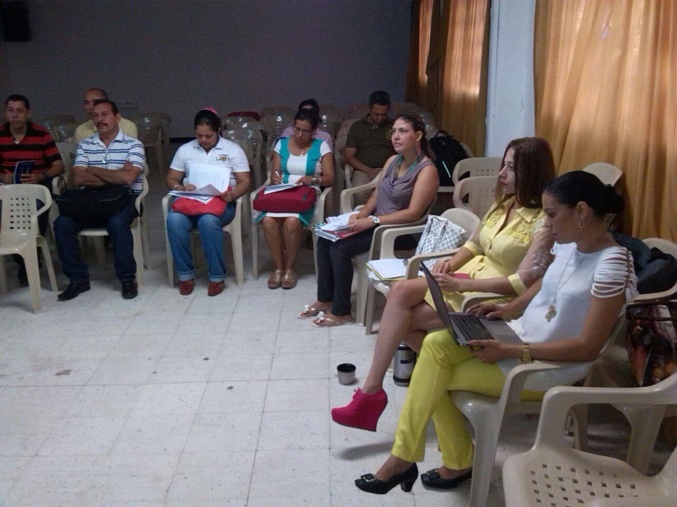 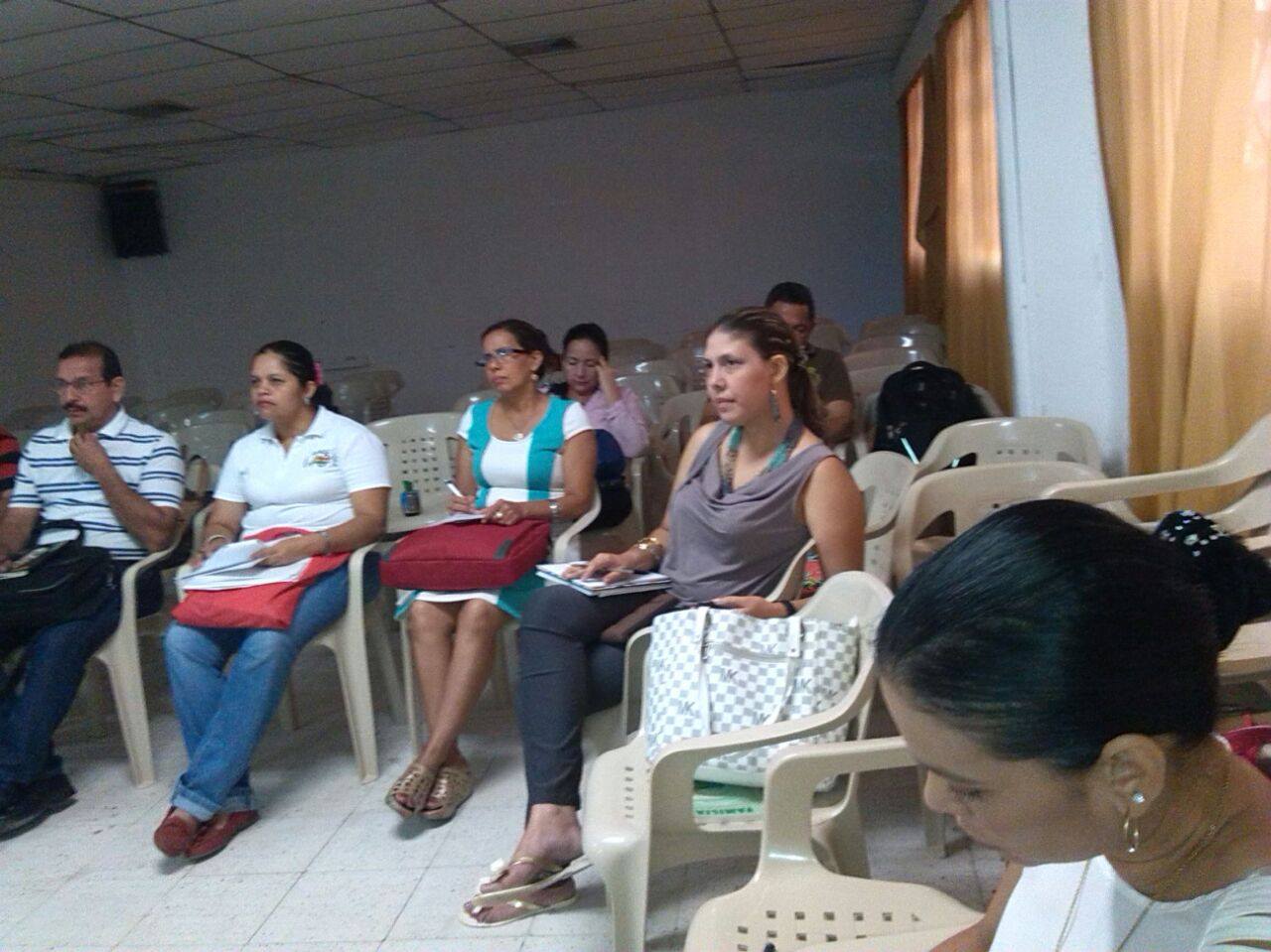 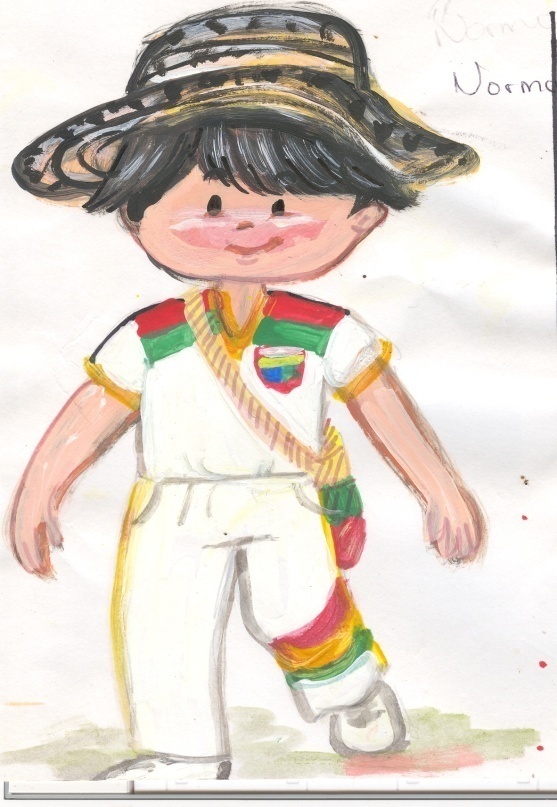 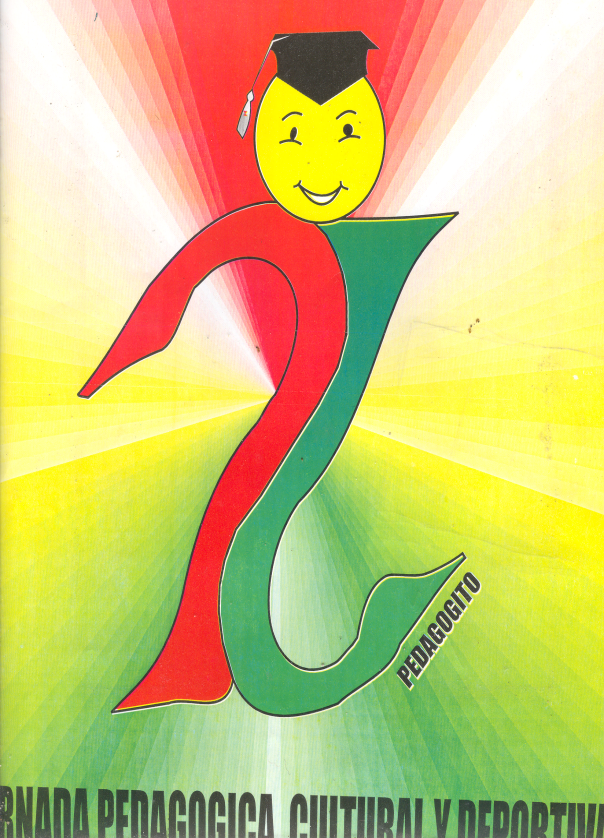 RENDICIÓN DE CUENTAS PRIMER SEMESTRE AÑO ESCOLAR 2015 (DE ENERO A JUNIO DE 2015)
PROCESO: CLIMA ESCOLAR 2015
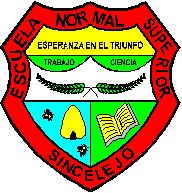 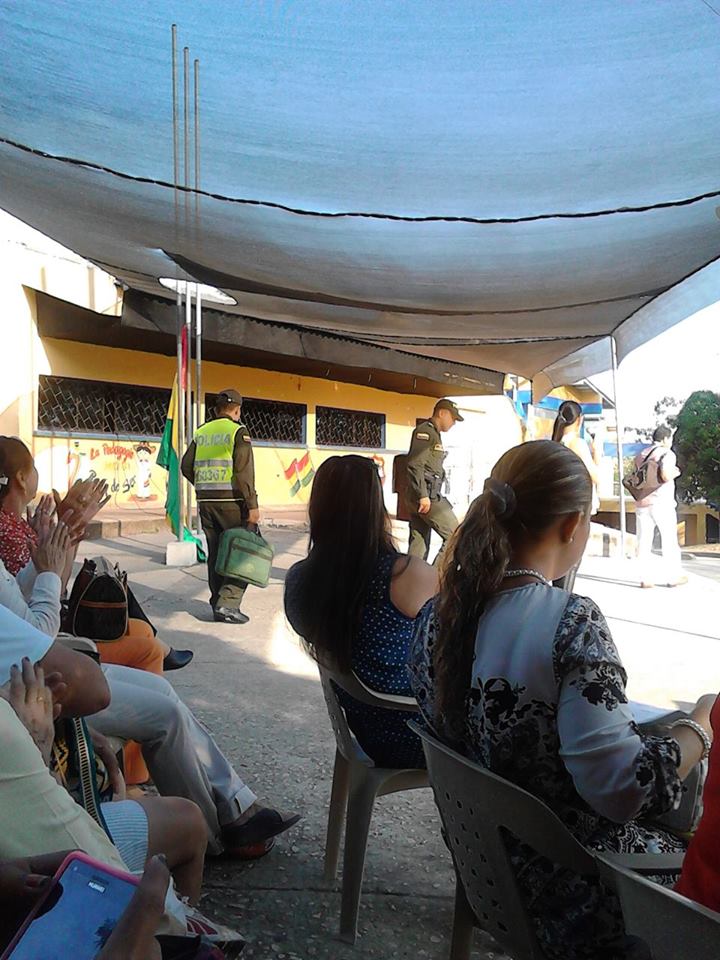 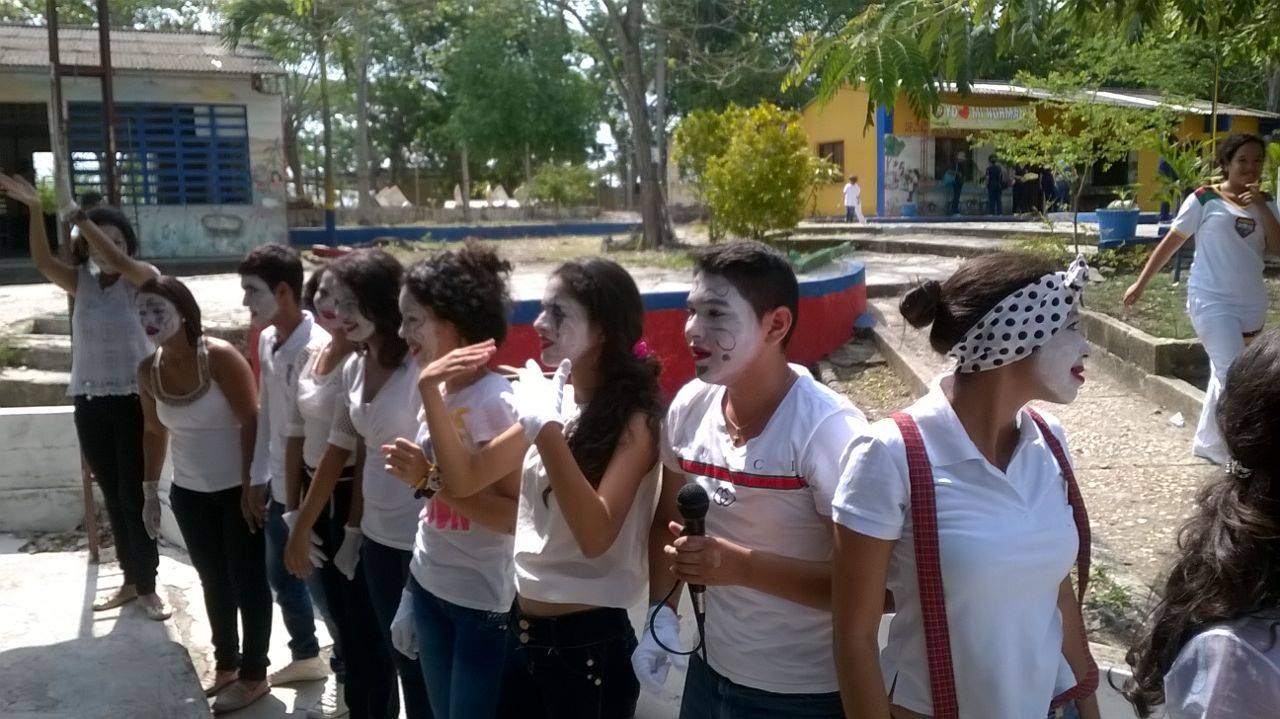 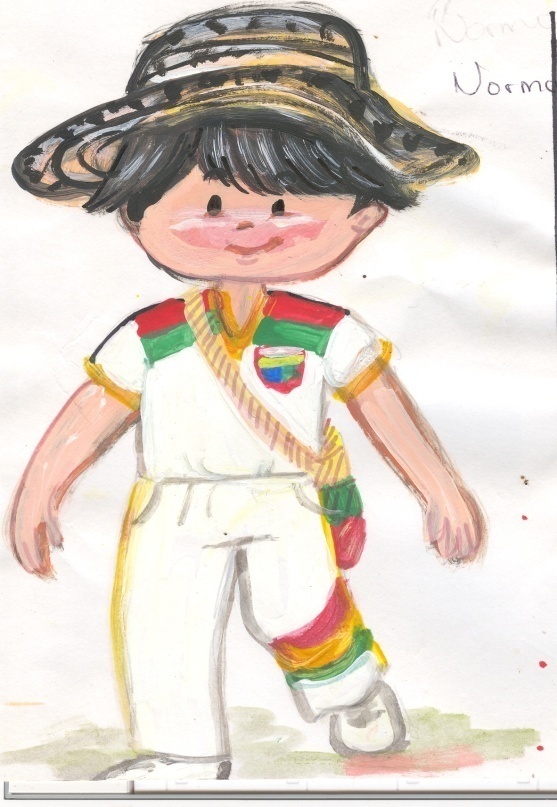 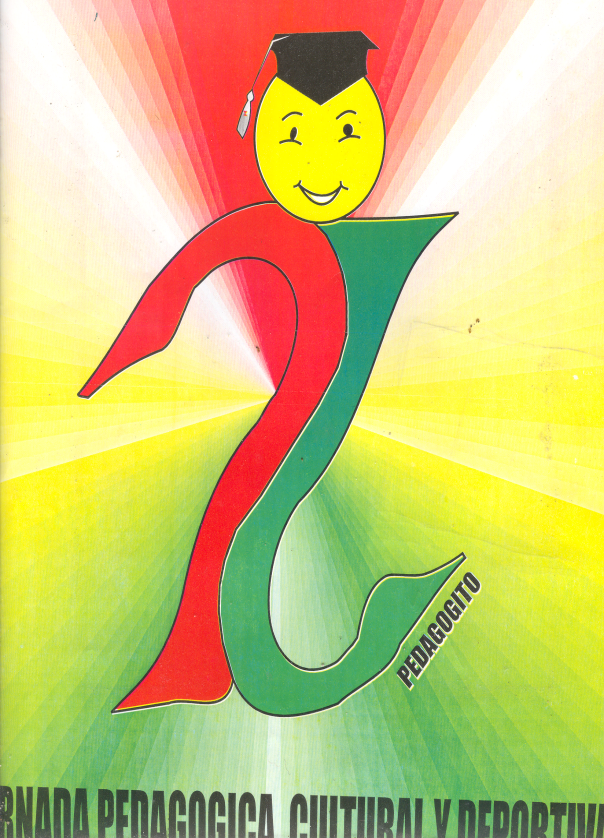 RENDICIÓN DE CUENTAS PRIMER SEMESTRE AÑO ESCOLAR 2015 (DE ENERO A JUNIO DE 2015)
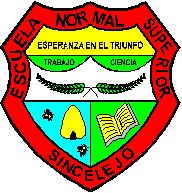 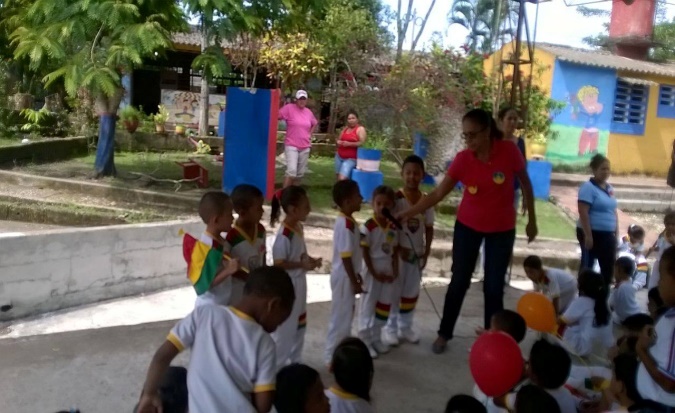 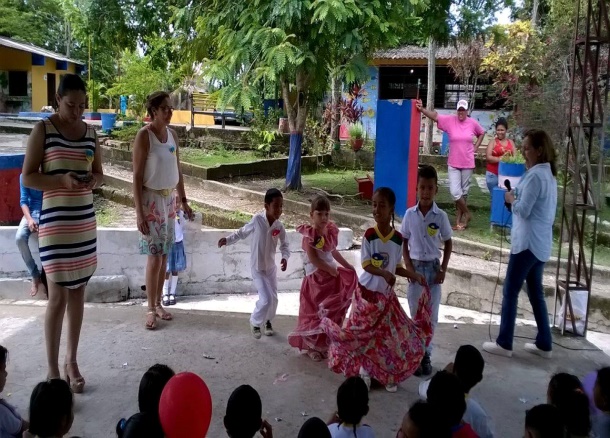 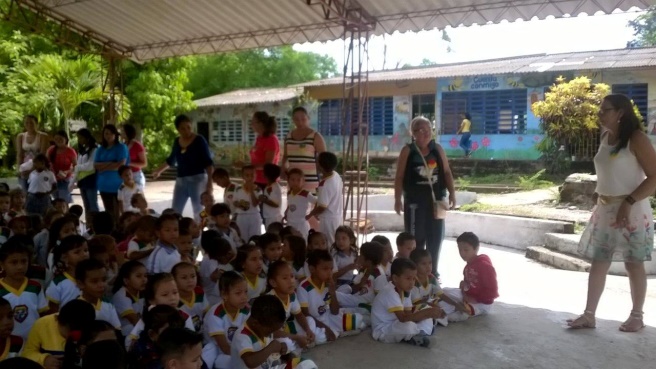 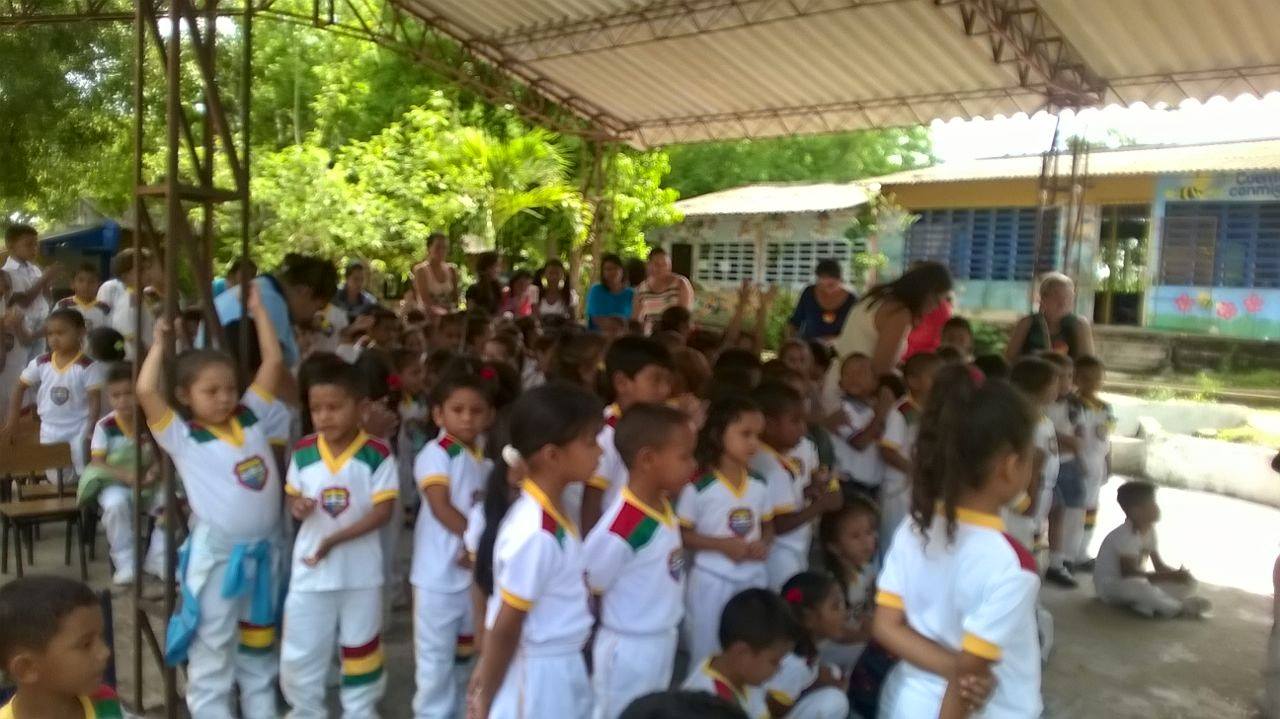 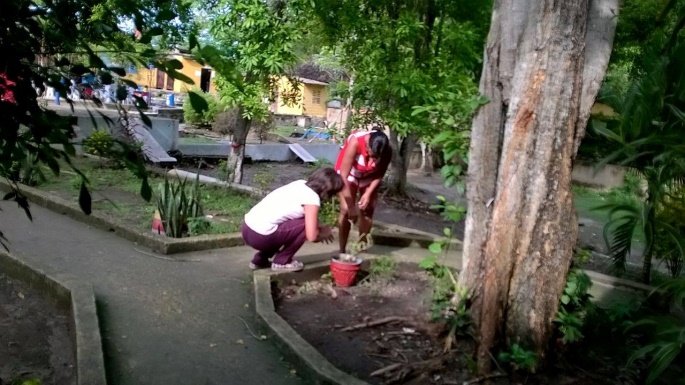 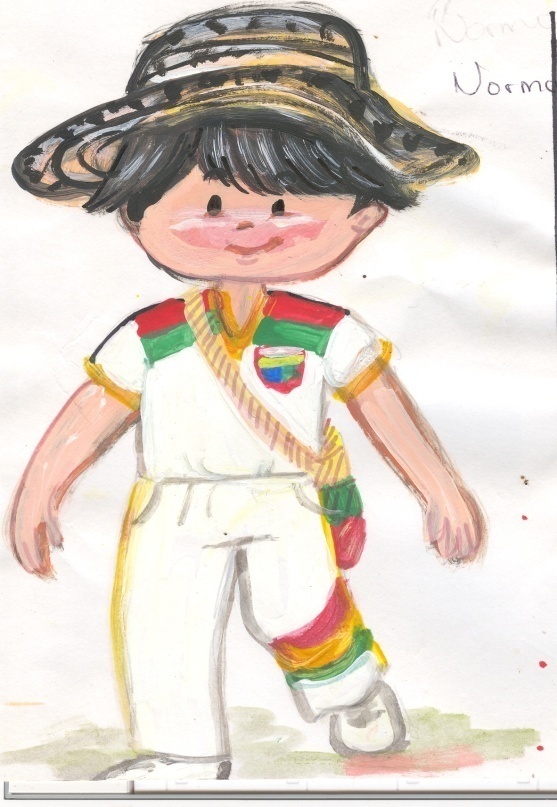 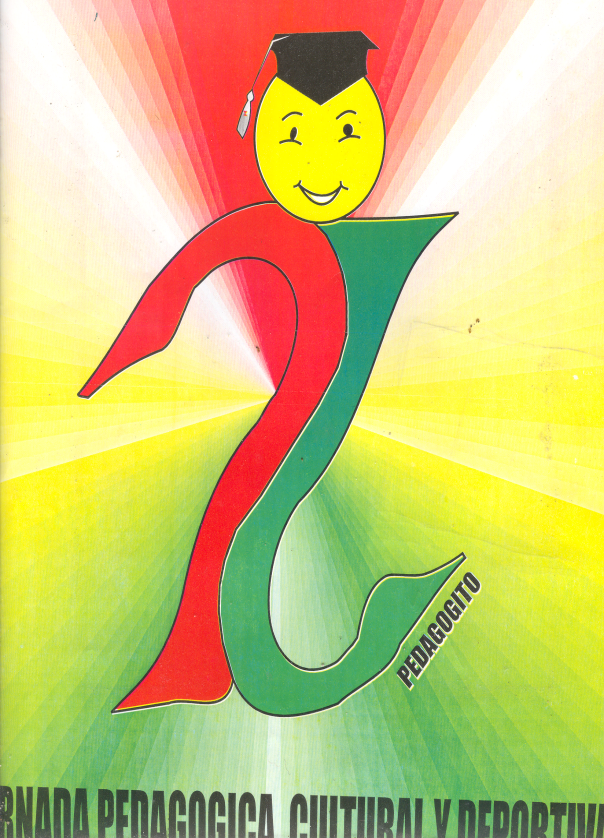 RENDICIÓN DE CUENTAS PRIMER SEMESTRE AÑO ESCOLAR 2015 (DE ENERO A JUNIO DE 2015)
RECURSOS  PARA EL APRENDIZAJE 2015
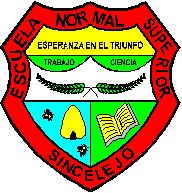 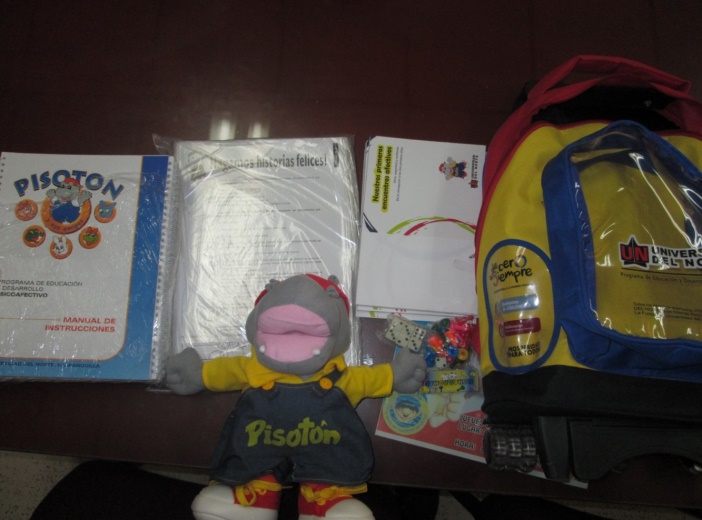 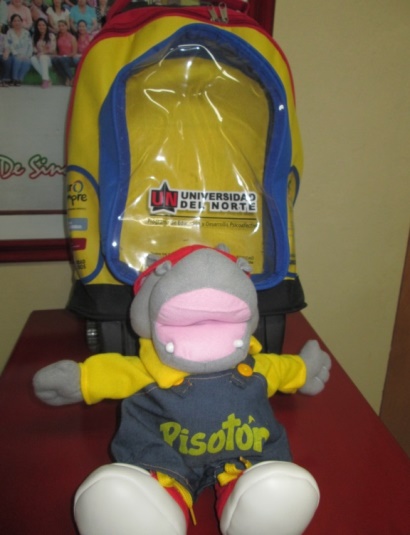 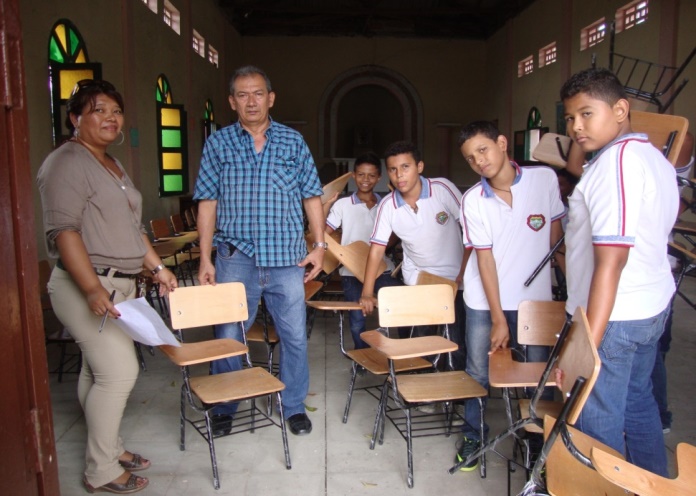 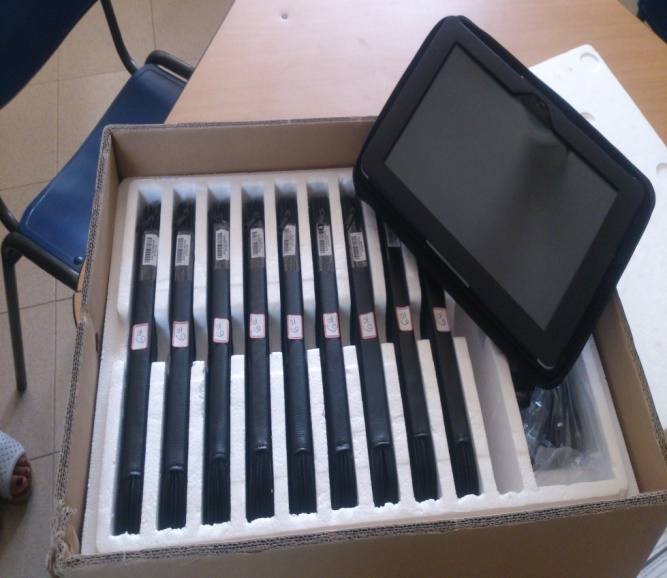 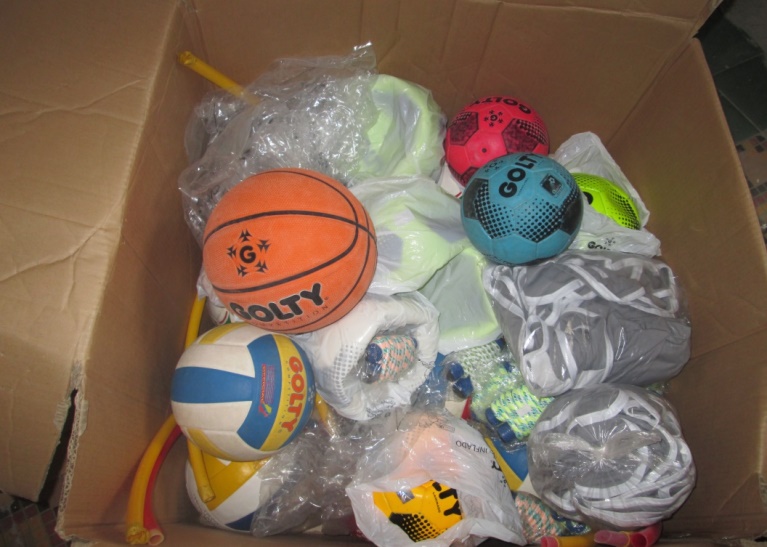 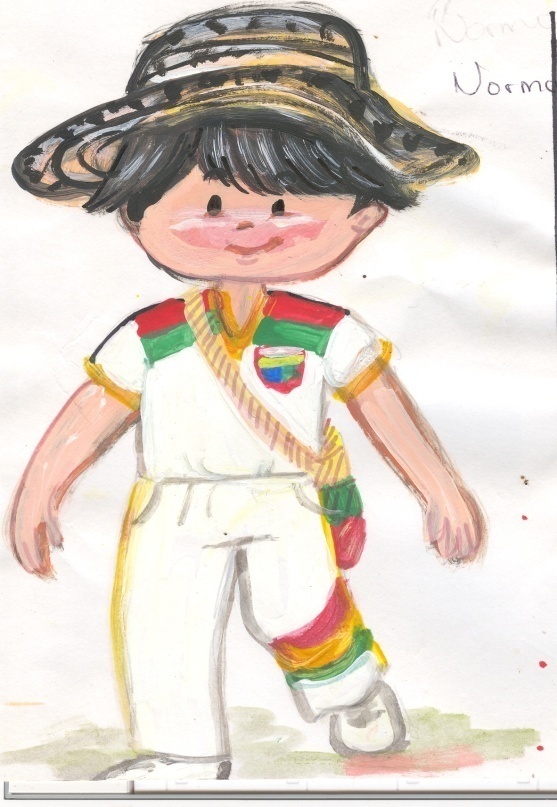 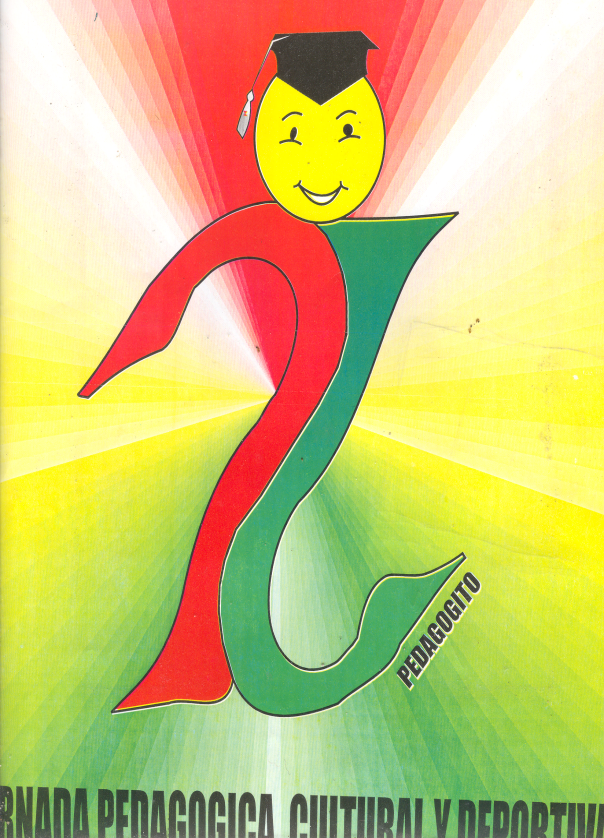 RENDICIÓN DE CUENTAS PRIMER SEMESTRE AÑO ESCOLAR 2015 (DE ENERO A JUNIO DE 2015)
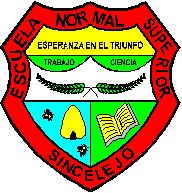 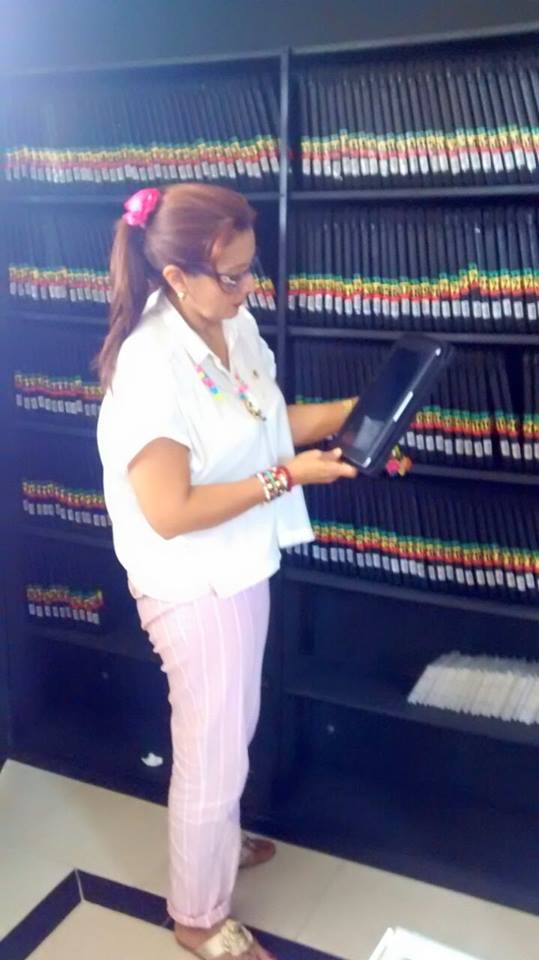 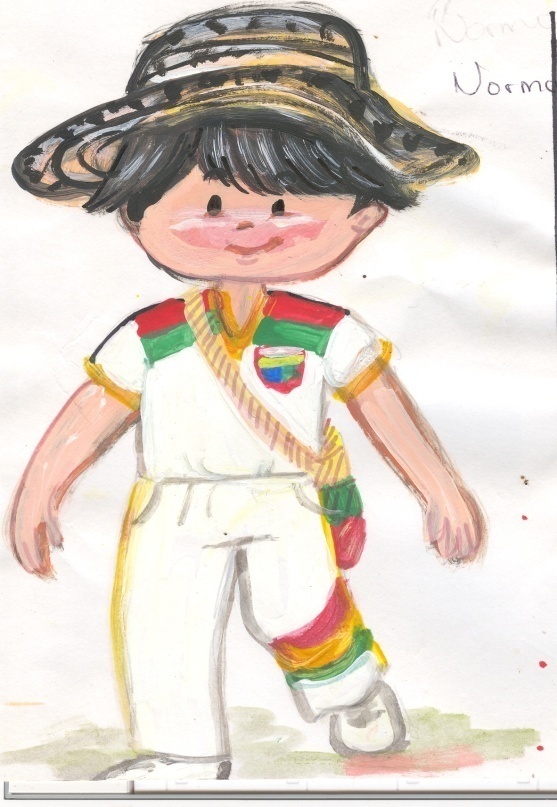 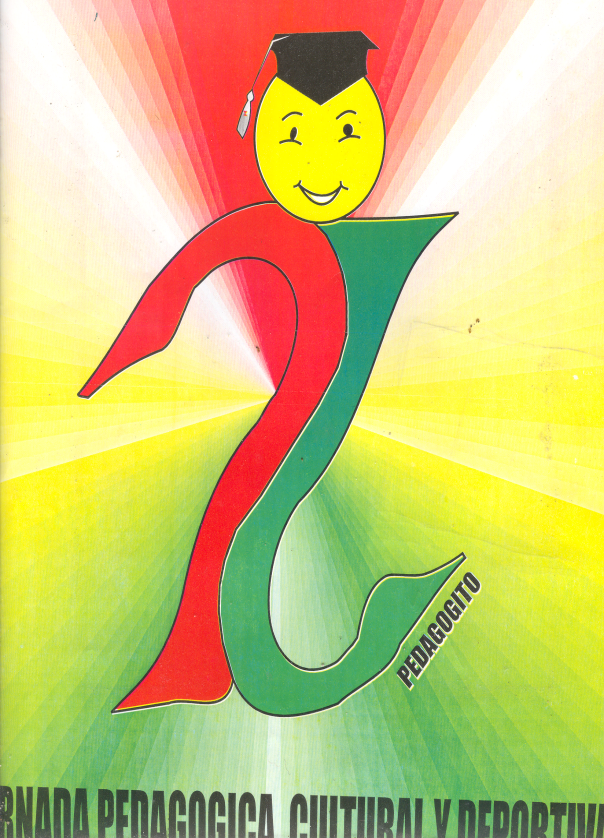 RENDICIÓN DE CUENTAS PRIMER SEMESTRE AÑO ESCOLAR 2015 (DE ENERO A JUNIO DE 2015)
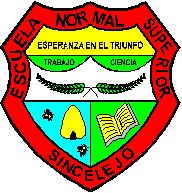 PROCESO: RELACIONES CON EL ENTORNO - 2015
REUNIONES CON PADRES Y MADRES DE FAMILIA.
VISITAS DOMICILIARIAS.
ESCUELA DE FAMILIA

CONVENIOS Y ACOMPAÑAMIENTO DE:
SEM

COMISARIA DE FAMILIA

SECRETARÍA DE SALUD

POLICIA DE MENORES
ICBF

CONVENIO CON INSTITUCIONES EDUCATIVAS PARA LAS PRÁCTICAS PEDAGÓGICAS INVESTIGATIVAS: 23 INSTITUCIONES EDUCATIVAS

CONVENIO CON UNIVERSIDADES: UNIVERSIDAD DE SUCRE, CECAR, CORPOSUCRE, UNIVERSIDAD DEL MAGDALENA.

SECTOR PRODUCTIVO

RENDICIÓN DE CUENTAS
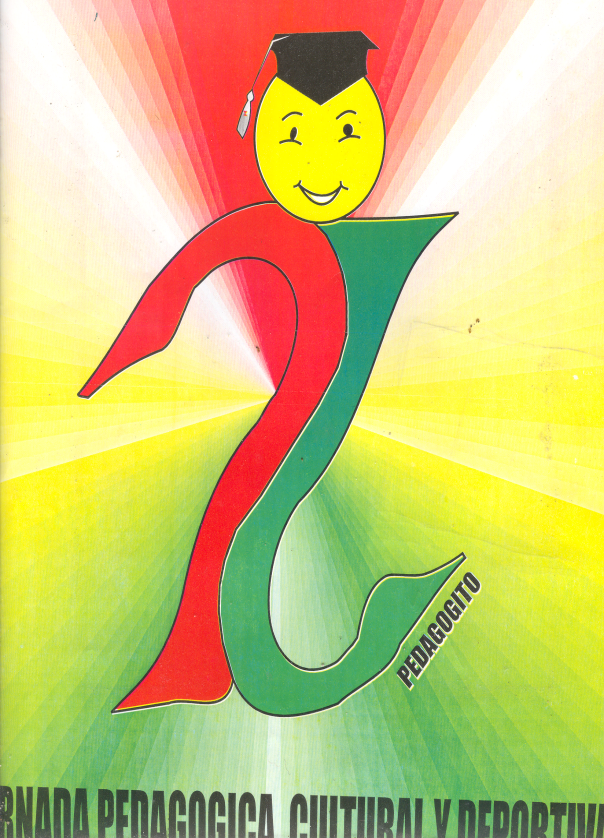 RENDICIÓN DE CUENTAS PRIMER SEMESTRE AÑO ESCOLAR 2015 (DE ENERO A JUNIO DE 2015)
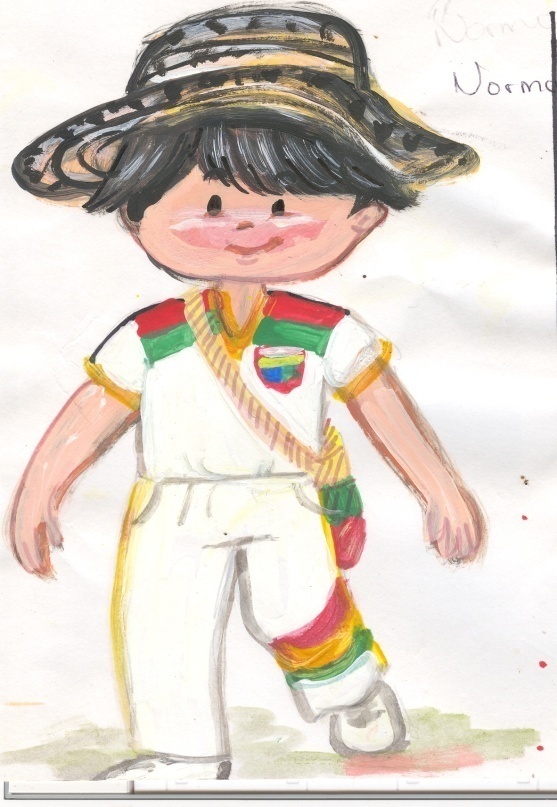 PROCESO: RELACIÓN CON EL ENTORNO 2015
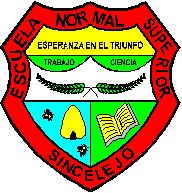 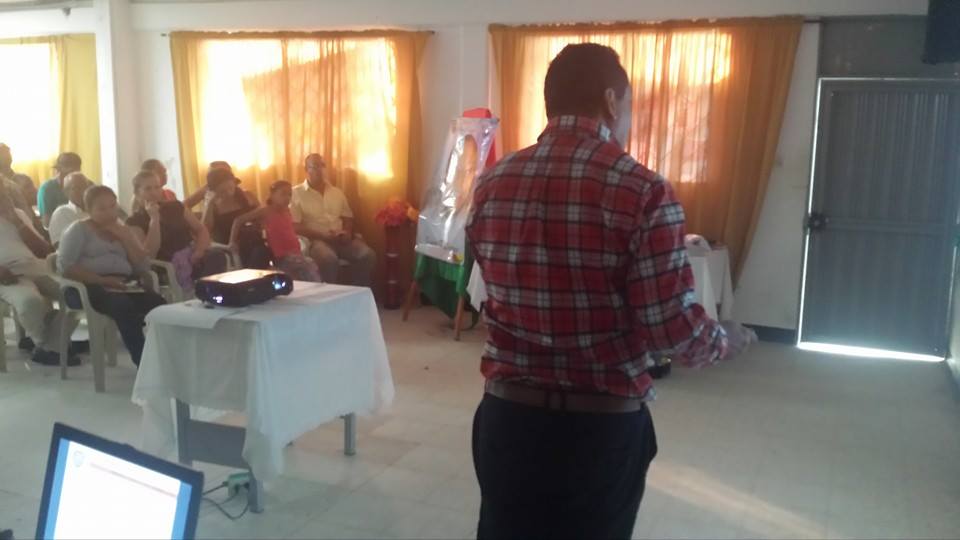 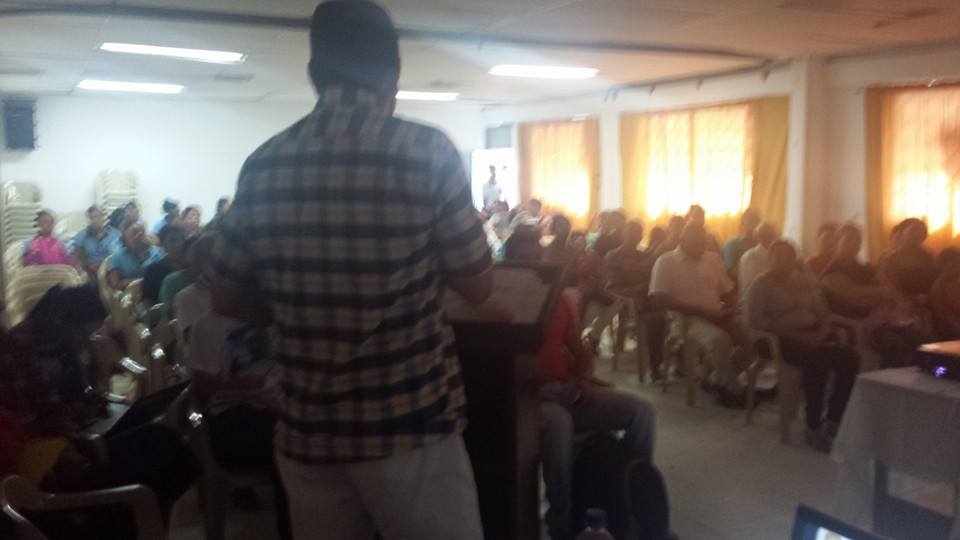 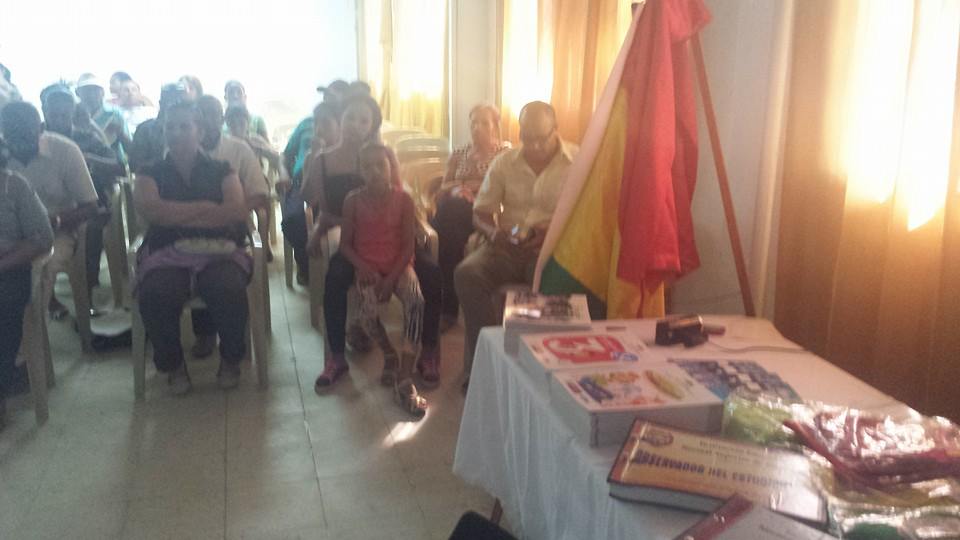 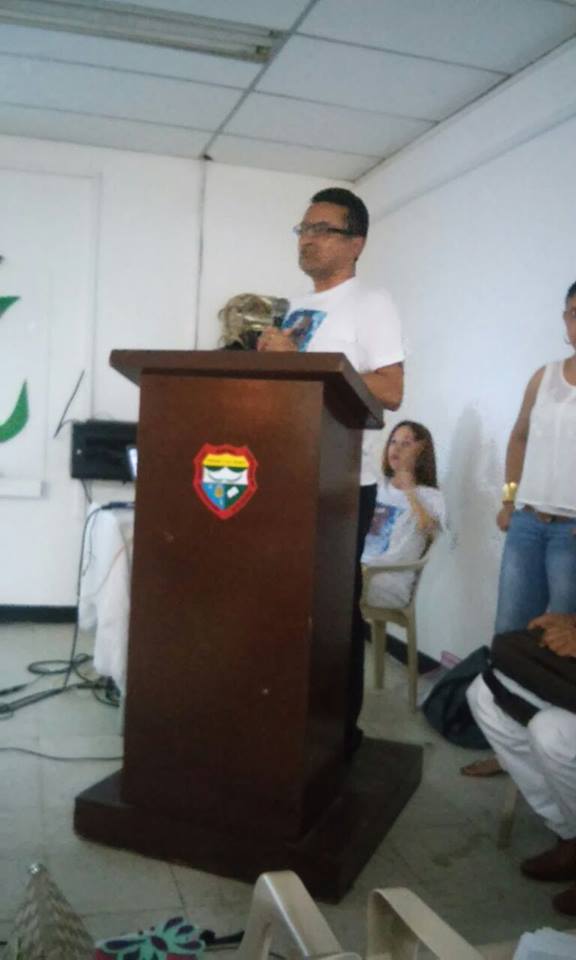 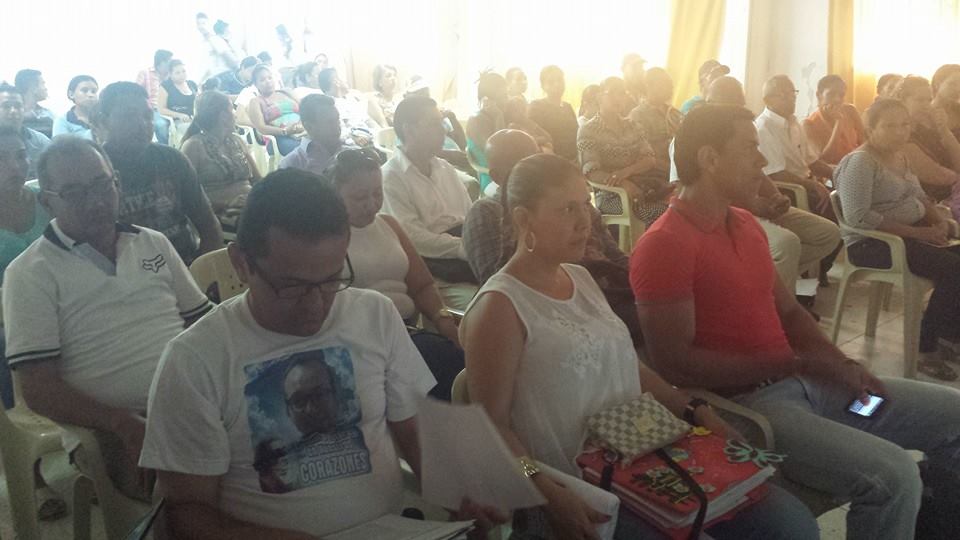 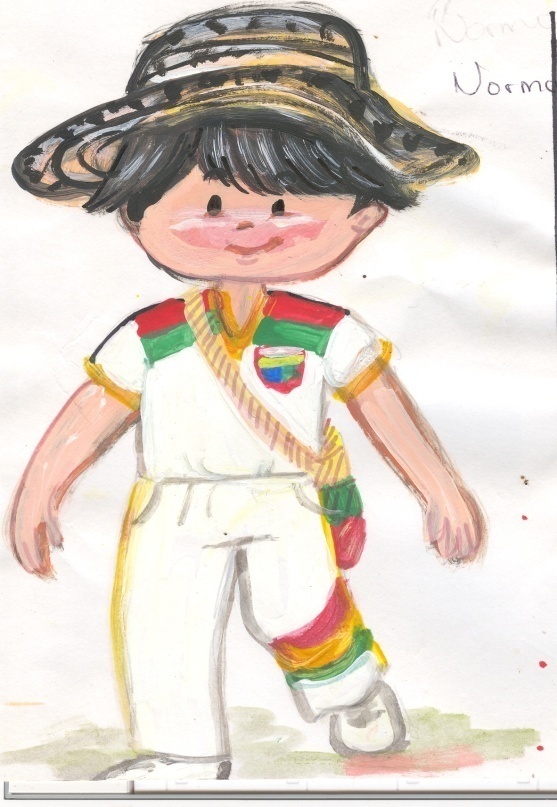 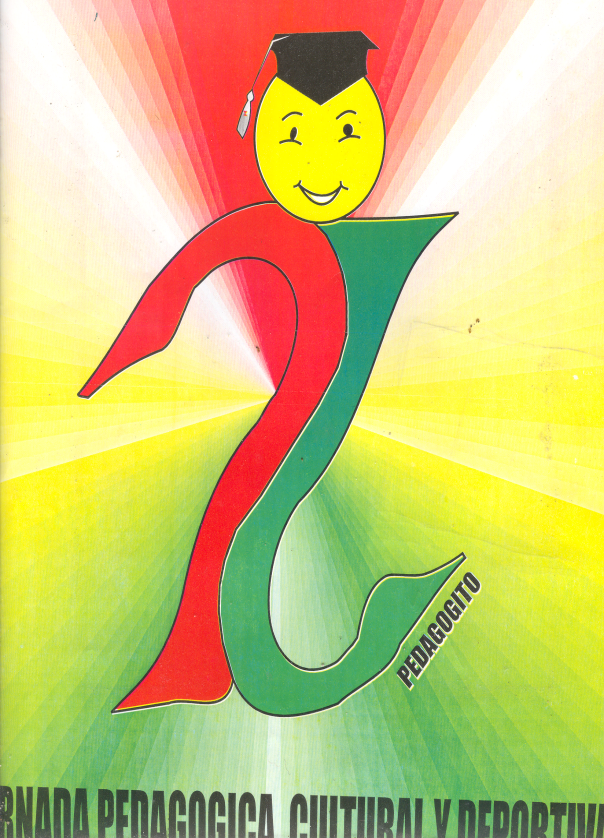 RENDICIÓN DE CUENTAS PRIMER SEMESTRE AÑO ESCOLAR 2015 (DE ENERO A JUNIO DE 2015)
PROCESO: RELACIÓN CON EL ENTORNO 2015
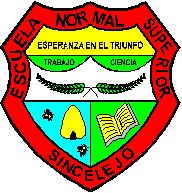 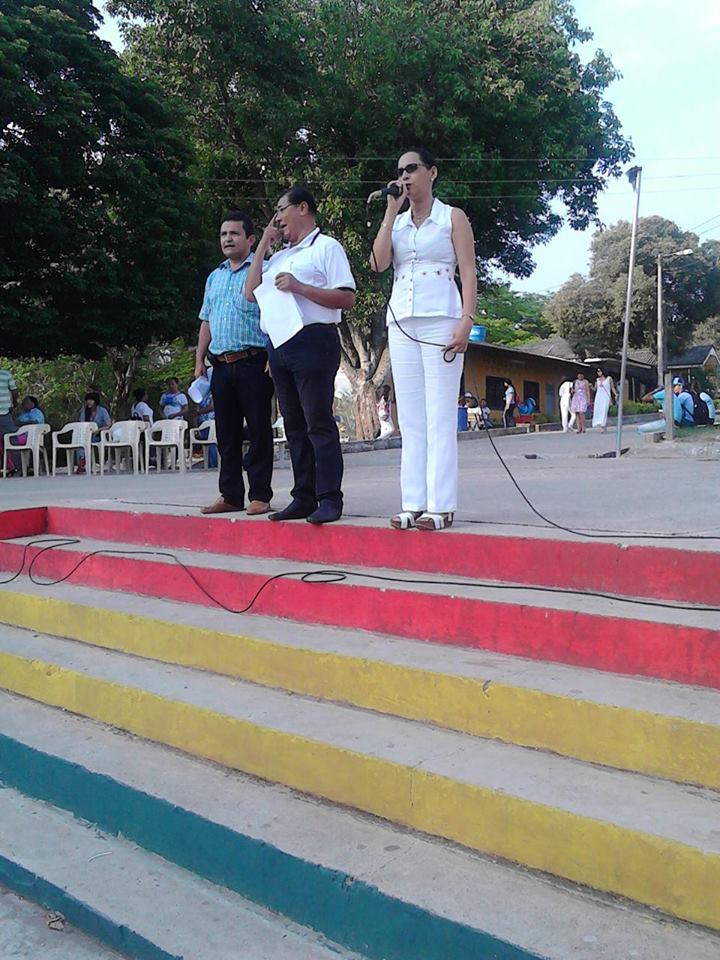 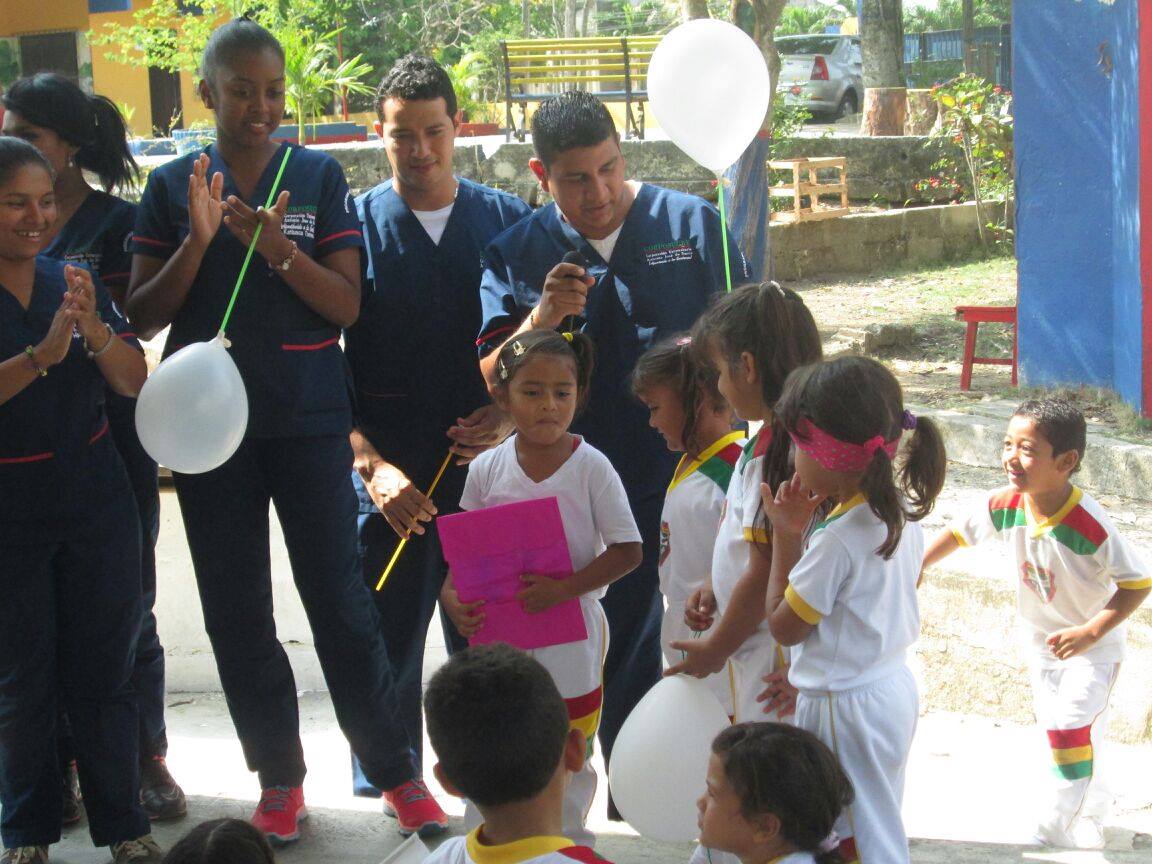 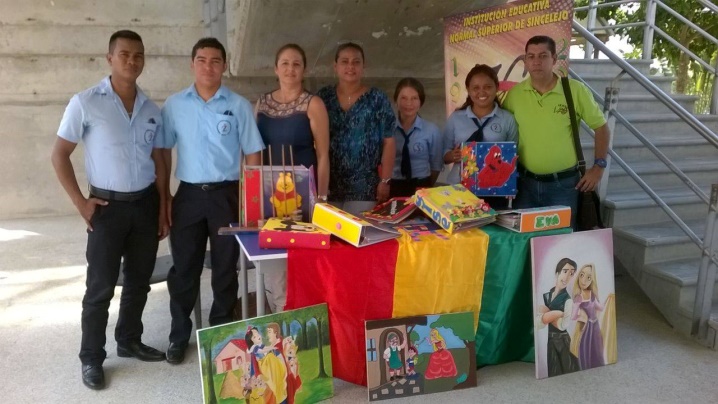 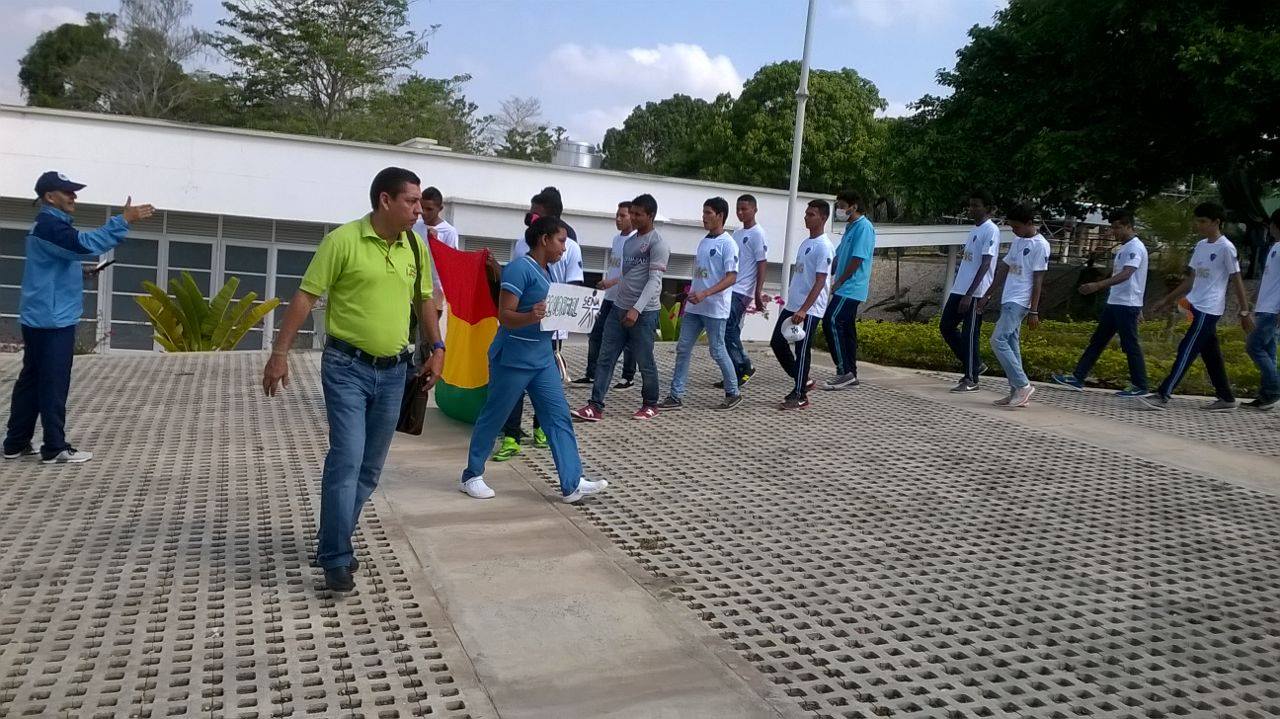 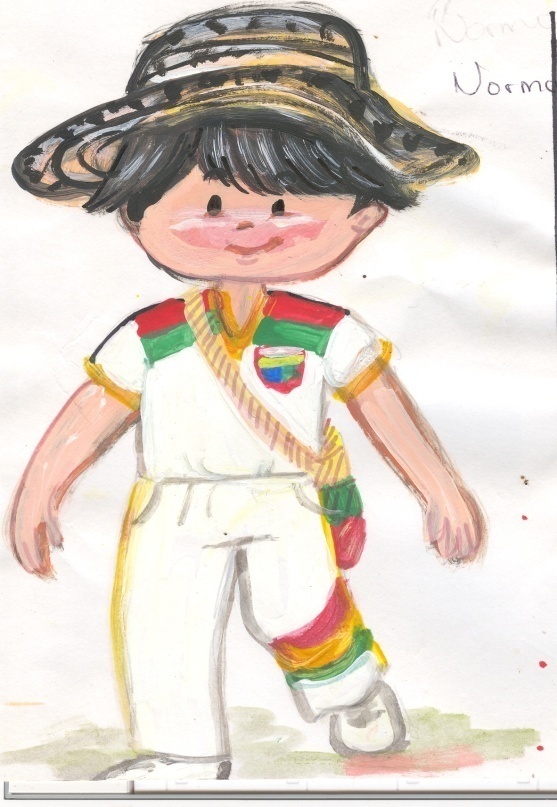 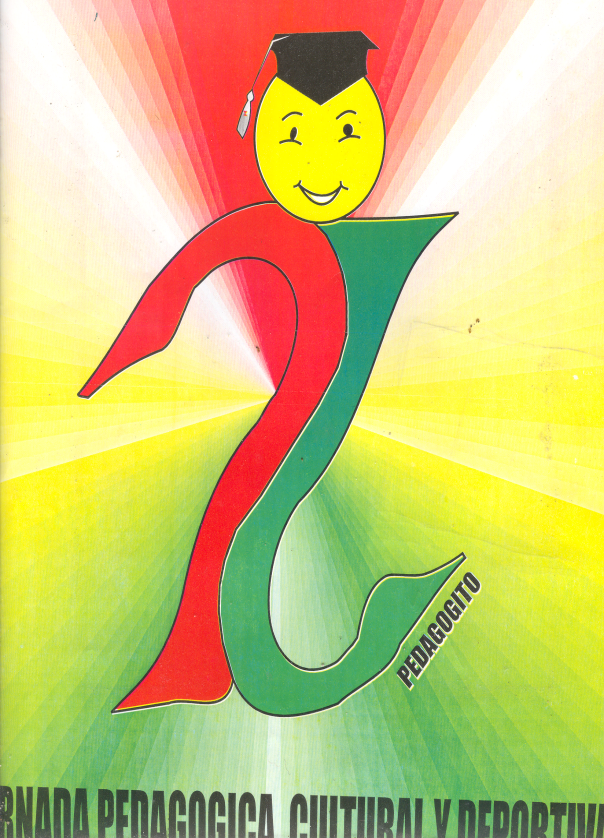 RENDICIÓN DE CUENTAS PRIMER SEMESTRE AÑO ESCOLAR 2015 (DE ENERO A JUNIO DE 2015)
DIA DE SAN JOSÉ 2015
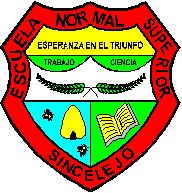 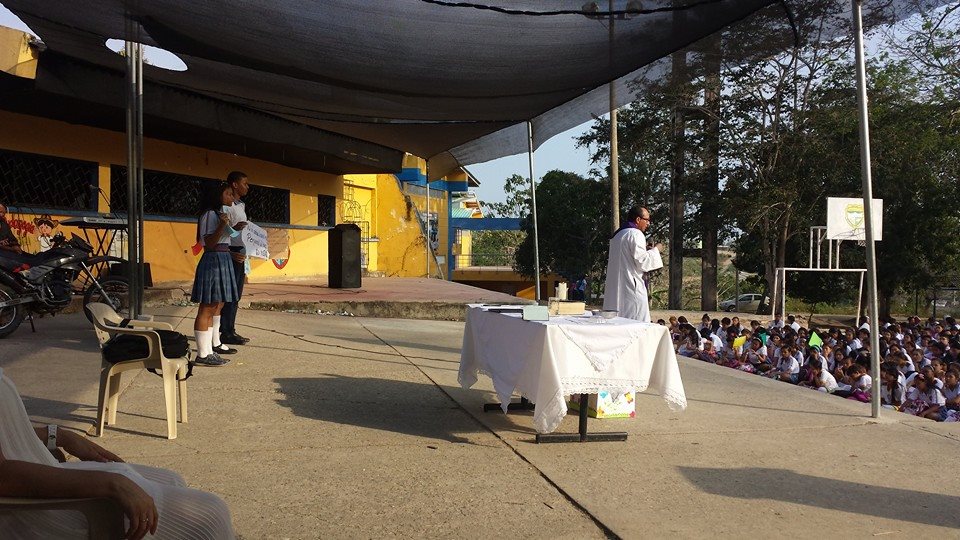 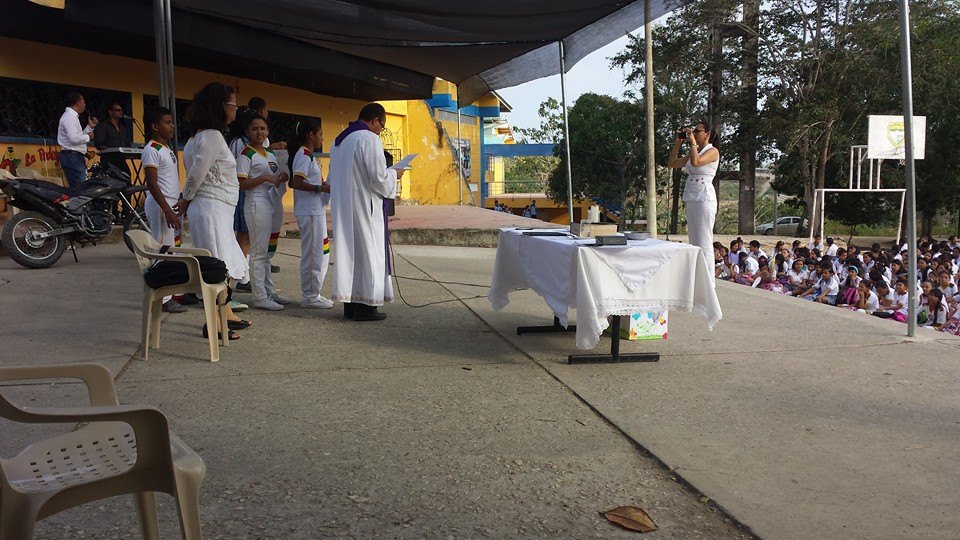 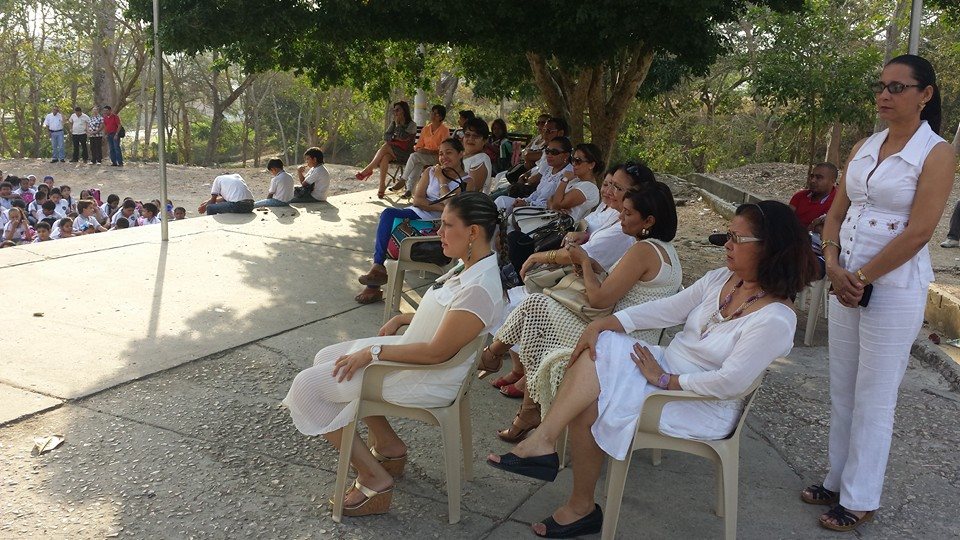 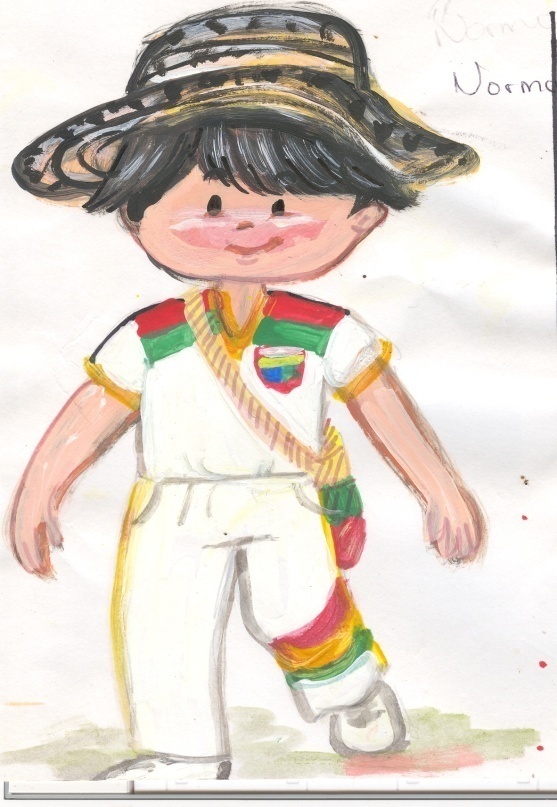 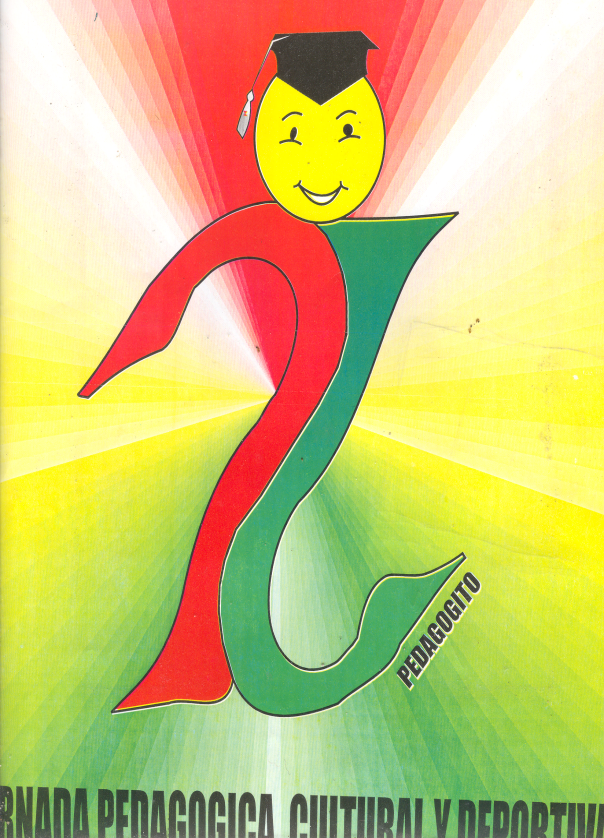 RENDICIÓN DE CUENTAS PRIMER SEMESTRE AÑO ESCOLAR 2015 (DE ENERO A JUNIO DE 2015)
JORNADA DE VACUNACIÓN CONTRAEL PAPILOMA 2015
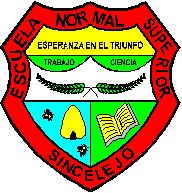 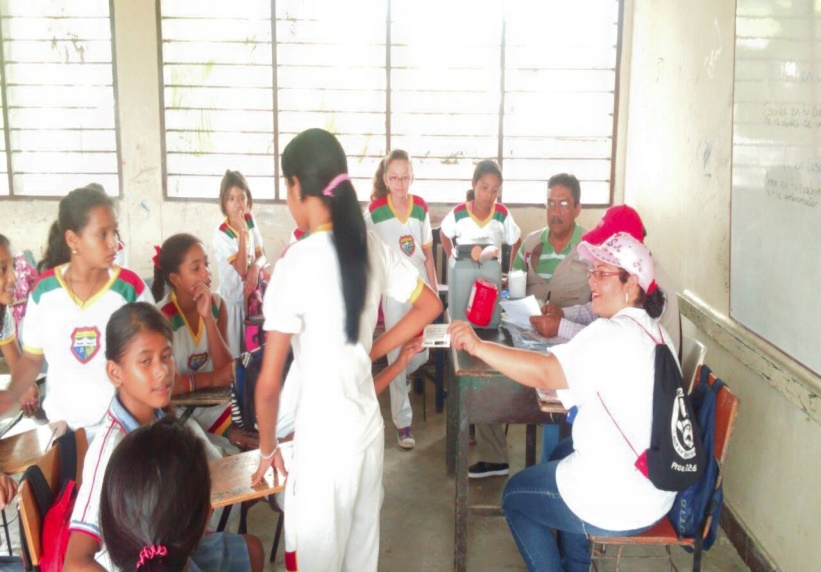 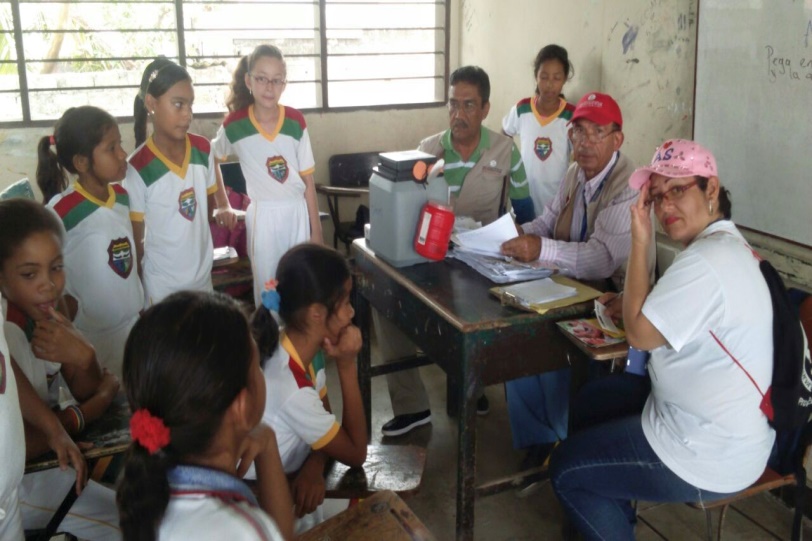 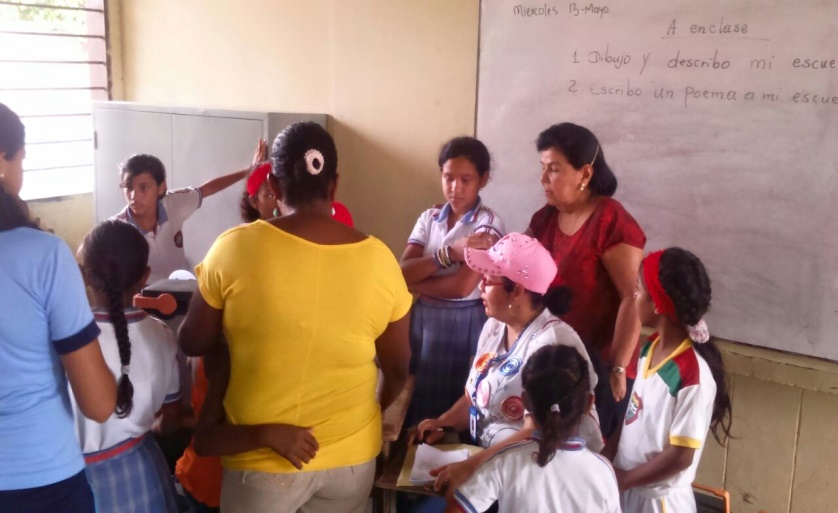 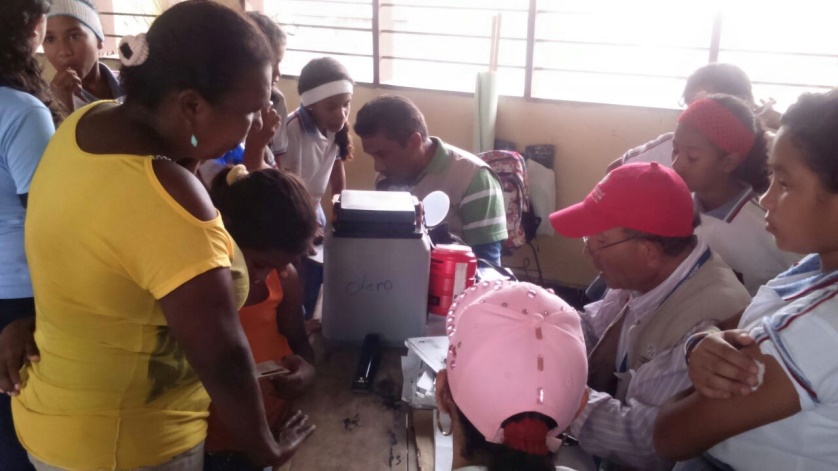 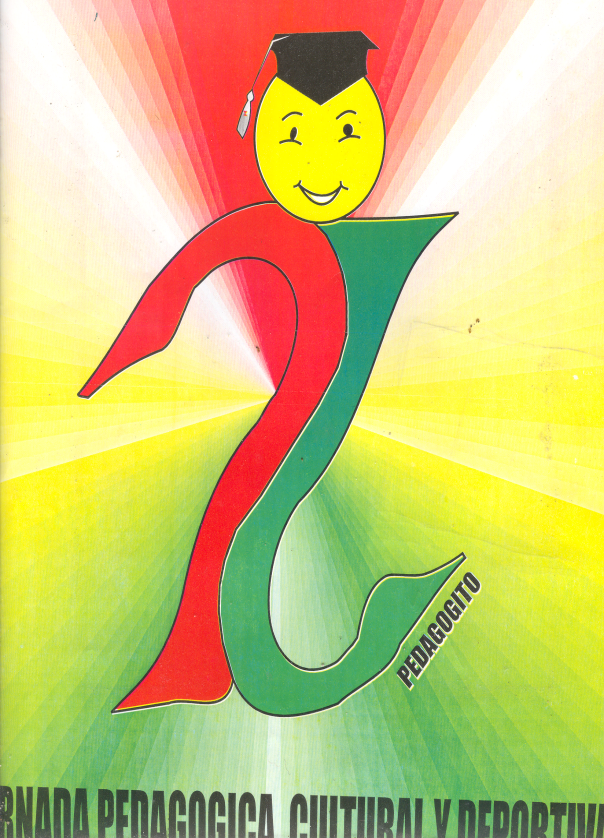 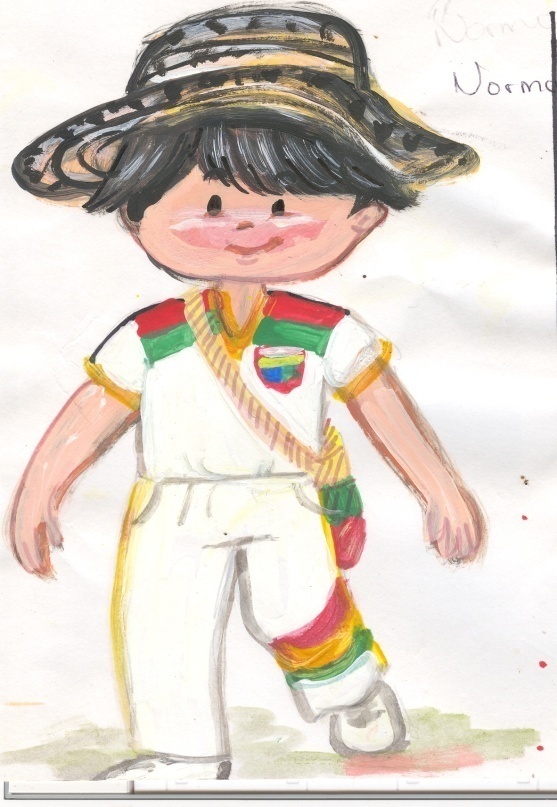 RENDICIÓN DE CUENTAS PRIMER SEMESTRE AÑO ESCOLAR 2015 (DE ENERO A JUNIO DE 2015)
AREA DE GESTIÓN ACADÉMICA:
PROCESO: DISEÑO PEDAGÓGICO (CURRICULAR 2015)
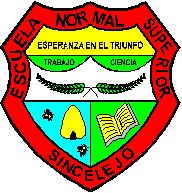 PLAN DE ESTUDIO DISEÑADO PARA APOSTARLE AL ENFOQUE CRÍTICO SOCIAL

ORGANIZACIÓN POR ÁREAS

ORGANIZACIÓN POR NÚCLEOS

AJUSTES ATENDIENDO A LAS NECESIDADES APRENDIZAJE, MODERNIZACIÓN DE LA MEDIA, VERIFICACIÓN DE LAS CONDICIONES DE CALIDAD DE LAS ESCUELAS NORMALES SUPERIORES. (MESAS DE TRABAJO)

CONSEJO ACADÉMICO
REUNIONES CON DOCENTES DEL PROGRAMA DE FORMACIÓN COMPLEMENTARIA.

CONSEJO DIRECTIVO

ACOMPAÑAMIENTO, SEGUIMIENTO Y EVALUACIÓN DE LA SECRETARÍA DE EDUCACIÓN MUNICIPAL.
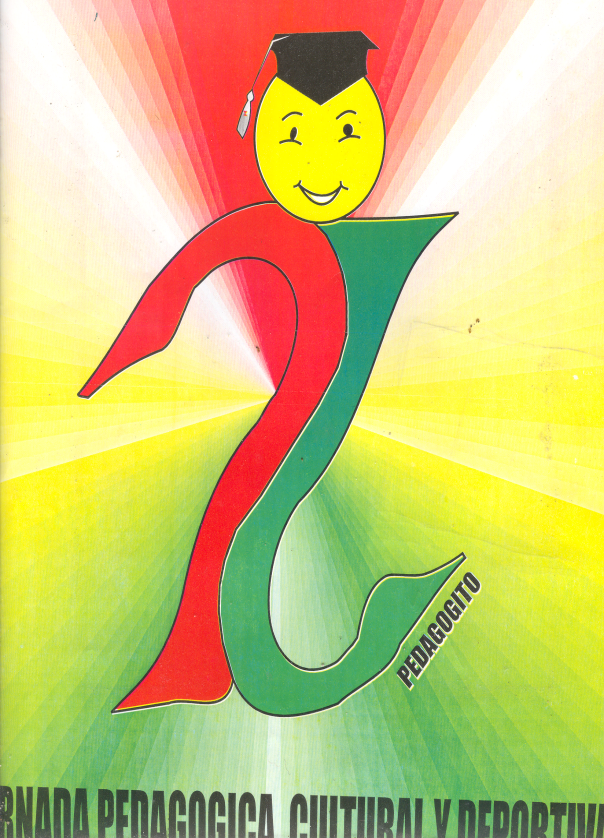 RENDICIÓN DE CUENTAS PRIMER SEMESTRE AÑO ESCOLAR 2015 (DE ENERO A JUNIO DE 2015)
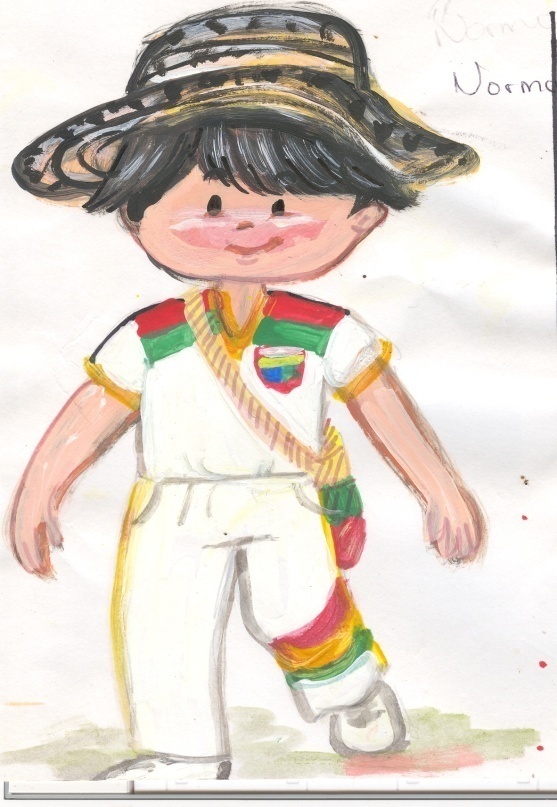 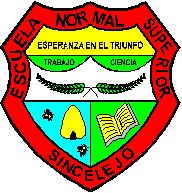 AREA DE GESTIÓN ACADÉMICA:
PROCESO: DISEÑO PEDAGÓGICO (CURRICULAR 2015)
POA 2015, PEI, PMI 2015 - 2019

REUNIÓN CON COORDINADORES

SE LOGRÓ QUE LA SECRETARÍA DE EDUCACIÓN LIBERARÁ A DOS DOCENTES PARA QUE SE ENCARGARAN DE LACOORDINACIÓN DE LA PRÁCTICA PEDAGÓGICA INVESTIGATIVA E INVESTIGACIÓN.

HORARIO PARA REUNIÓN DE ÁREAS

HORARIO PARA REUNIÓN DE NÚCLEOS DISCIPLINARES

HORARIO PARA LA REUNIÓN DE LAS INTERDISICPLINARIEDADES

ROTACIÓN DE LOS ESTUDIANTES – SALONES FIJOS PARA DOTAR LAS AULAS CON MEJOR MATERIAL PARA LOS APRENDIZAJES

AVI DE PRIMARIA

AVI DE SECUNDARIA

SALA 1 Y SALA 2 INFORMATICA

PUNTO DIGITAL – BIBLIOTECA 

BILINGUÍSMO

COMPUTADORES DE ESCRITORIO, PORTÁTILES

TABLETAS

LIBROS ENTREGAMOS POR EL MINISTERIO DE EDUCACIÓN NACIONAL
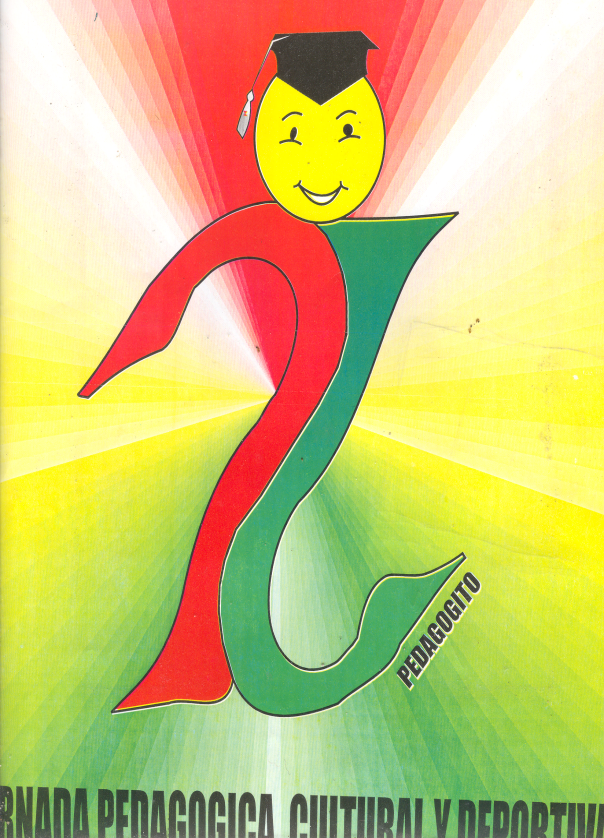 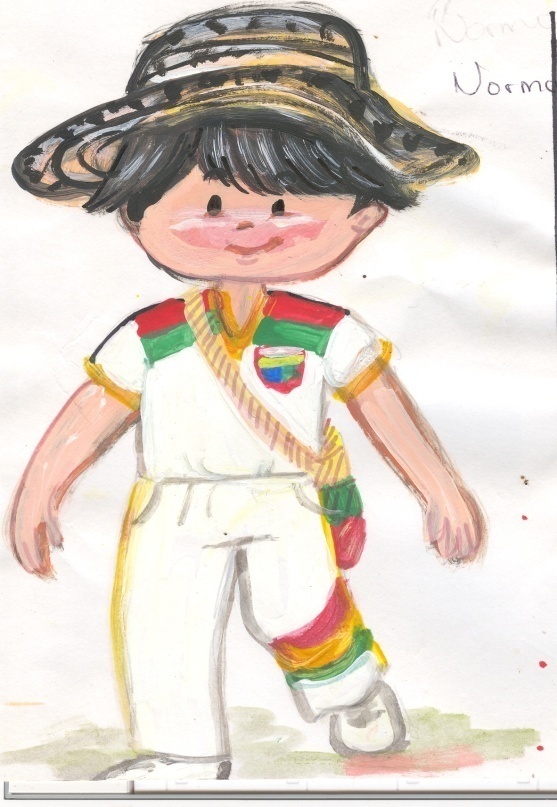 RENDICIÓN DE CUENTAS PRIMER SEMESTRE AÑO ESCOLAR 2015 (DE ENERO A JUNIO DE 2015)
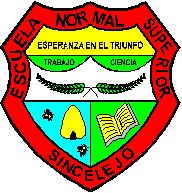 AREA DE GESTIÓN ACADÉMICA:
PROCESO: DISEÑO PEDAGÓGICO (CURRICULAR 2015)
MATERIAL ENTREGADO POR SECRETARÍA DE EDUCACIÓN MUNICIPAL

COLECCIÓN SEMILLA

MATERIAL ENTREGADO POR FUNDIMUR

MATERIAL DE APOYO ENVIADO POR UNIVERSIDAD DEL NORTE PARA EL PROYECTO DE FORMACIÓN PSICOAFECTIVA: PISOTÓN.

ADQUISICIÓN DE MATERIAL DIDÁCTICO, PEDAGÓGICO Y TECNOLÓGICO POR LA INSTITUCIÓN. ADEMÁS DE MANTEMIENTO Y ARREGLO DE EQUIPOS.

19 BIBLIOBANCOS EN LAS AULAS B. PRIMARIA

MATERIAL PTA (TODOS A APRENDER)
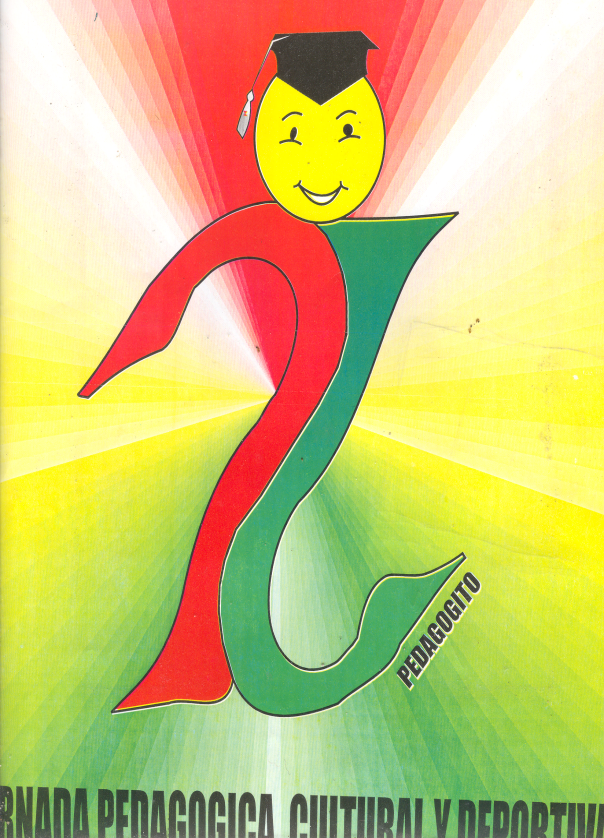 RENDICIÓN DE CUENTAS PRIMER SEMESTRE AÑO ESCOLAR 2015 (DE ENERO A JUNIO DE 2015)
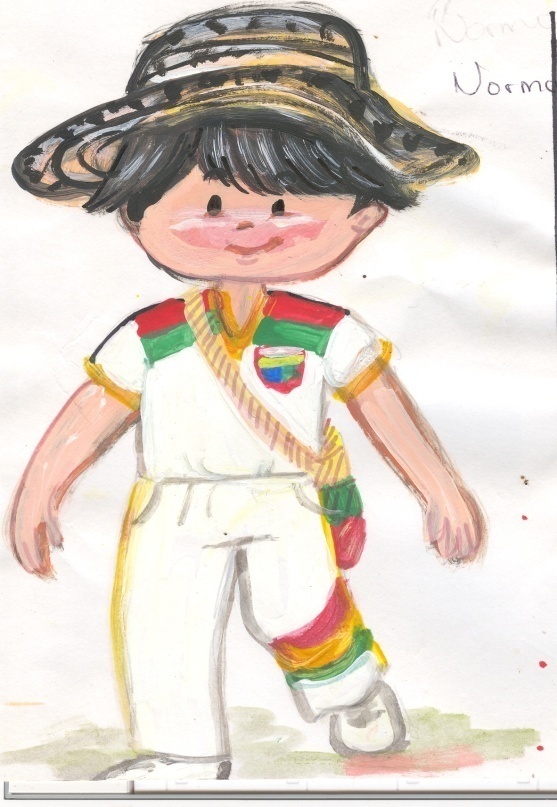 ASIGNACIÓN DE FUNCIONES A DOS DOCENTES TEMPORALMENTE PARA CUMPLIR FUNCIONES DE COORDINACIÓN DE PRÁCTICA PEDAGÓGICA INVESTIGATIVA E INVESTIGACIÓN AÑO ESCOLAR 2015
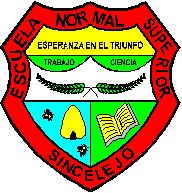 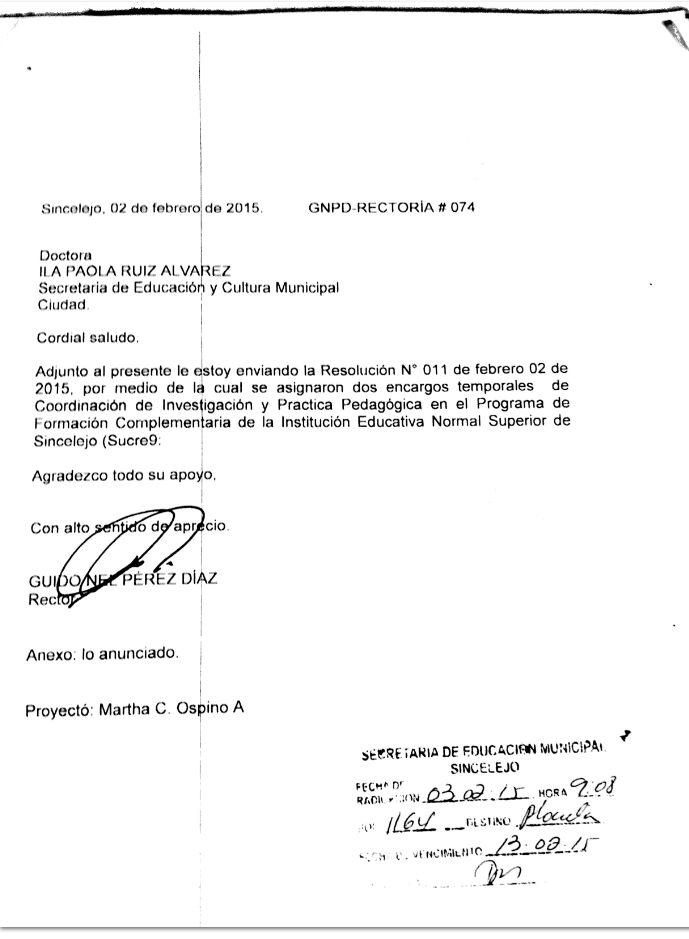 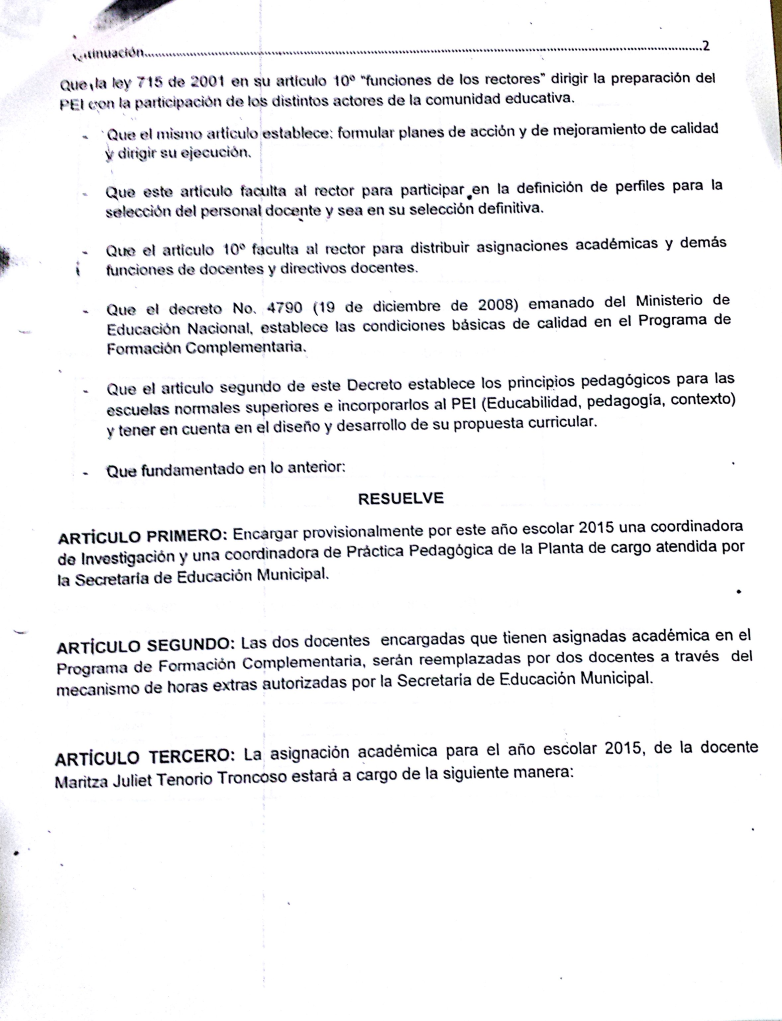 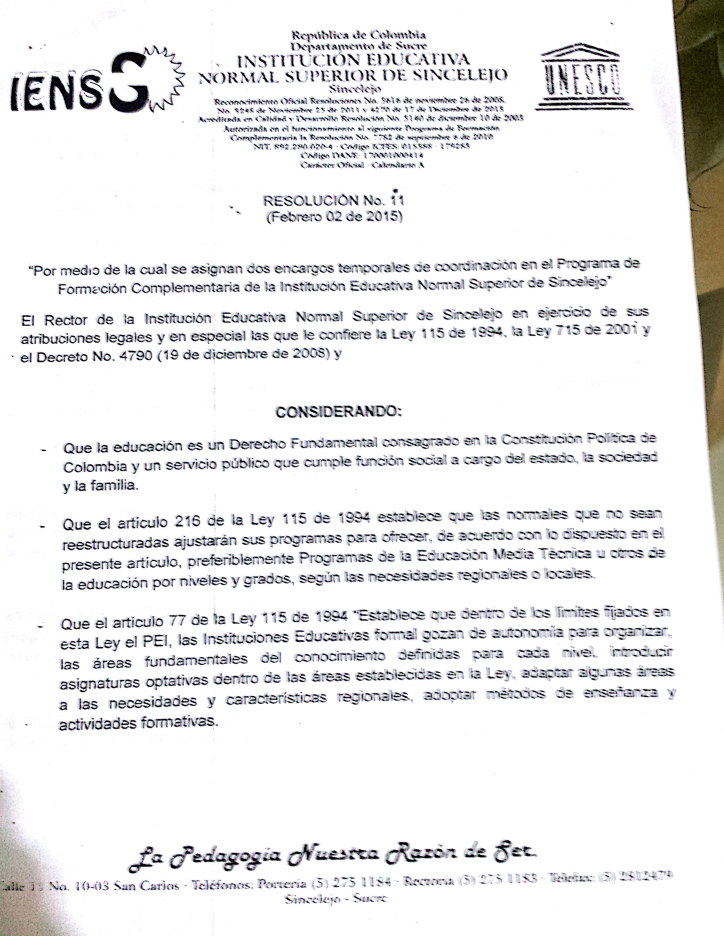 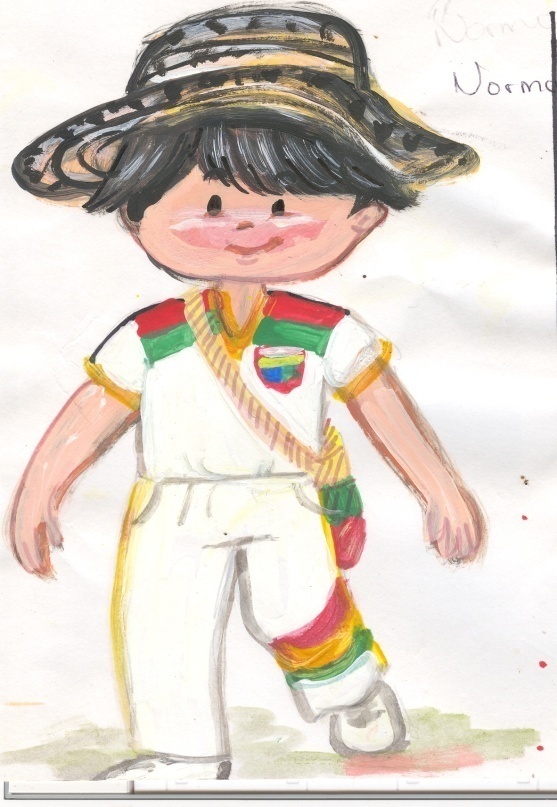 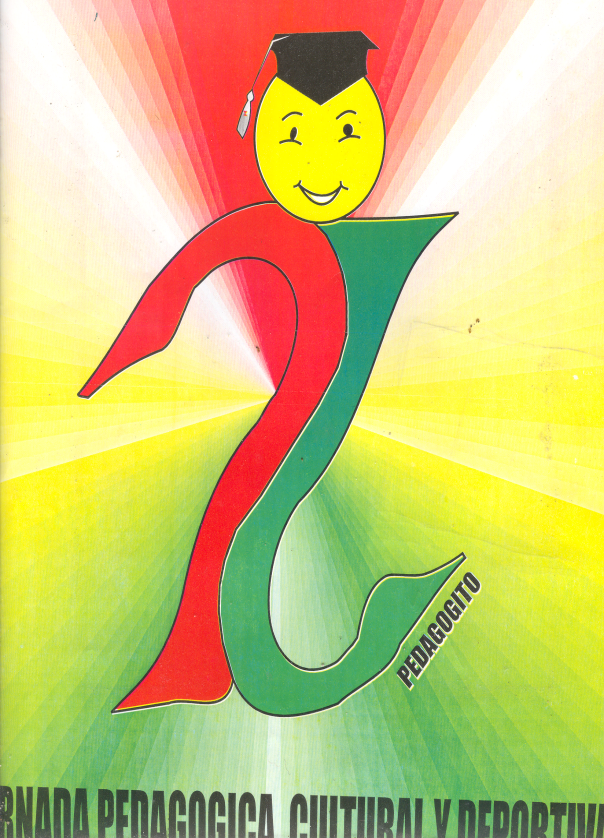 RENDICIÓN DE CUENTAS PRIMER SEMESTRE AÑO ESCOLAR 2015 (DE ENERO A JUNIO DE 2015)
ASIGNACIÓN DE FUNCIONES A DOS DOCENTES TEMPORALMENTE PARA CUMPLIR FUNCIONES DE COORDINACIÓN DE PRÁCTICA PEDAGÓGICA INVESTIGATIVA E INVESTIGACIÓN AÑO ESCOLAR 2015
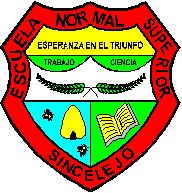 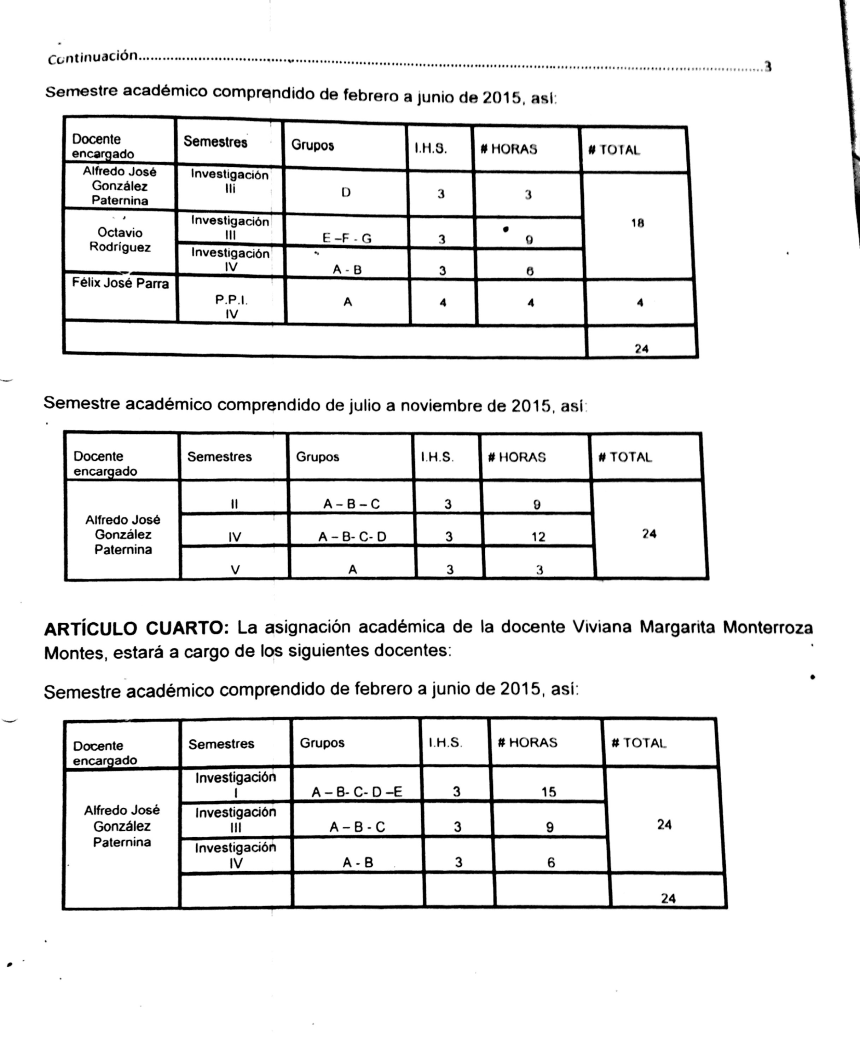 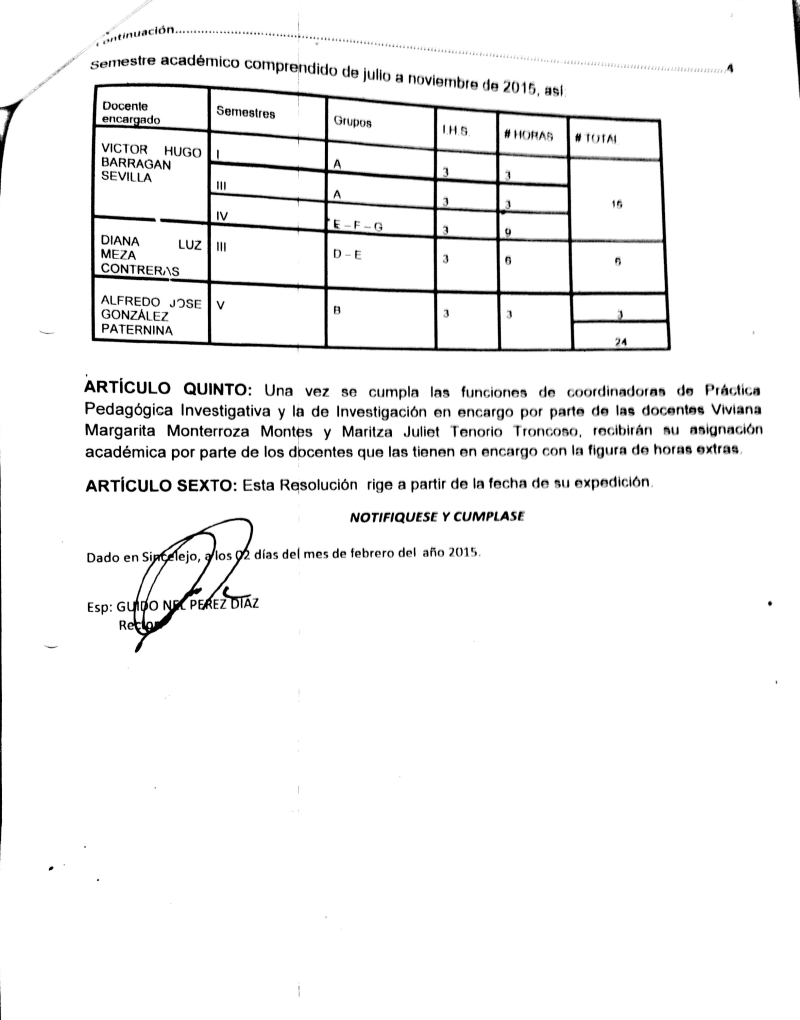 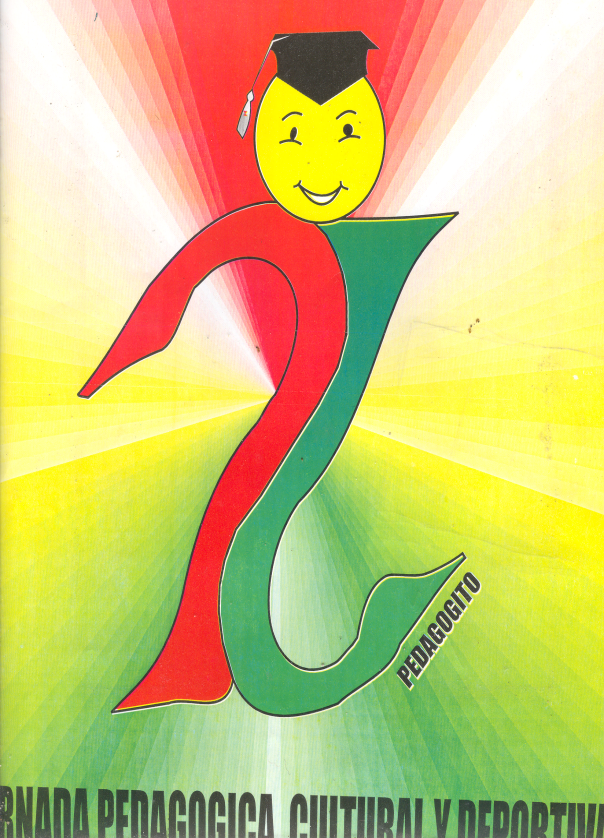 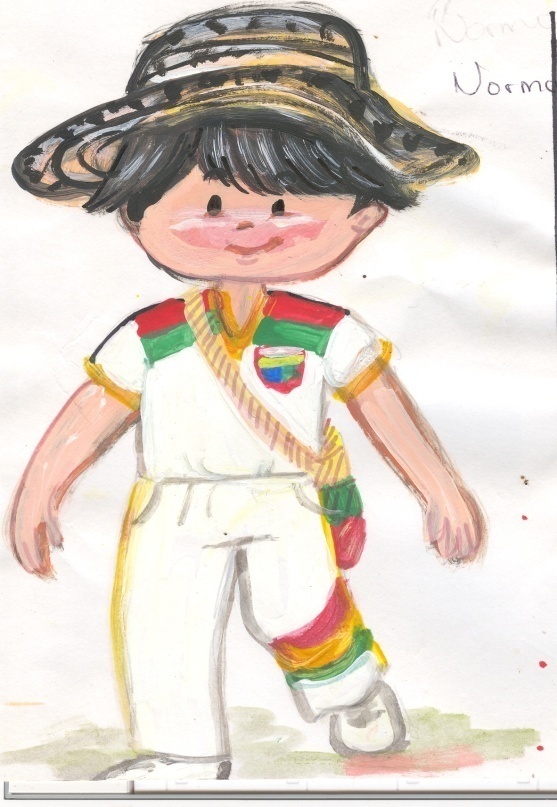 RENDICIÓN DE CUENTAS PRIMER SEMESTRE AÑO ESCOLAR 2015 (DE ENERO A JUNIO DE 2015)
ASIGNACIÓN DE FUNCIONES A DOS DOCENTES TEMPORALMENTE PARA CUMPLIR FUNCIONES DE COORDINACIÓN DE PRÁCTICA PEDAGÓGICA INVESTIGATIVA E INVESTIGACIÓN AÑO ESCOLAR 2015
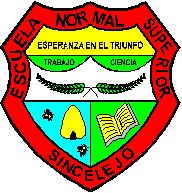 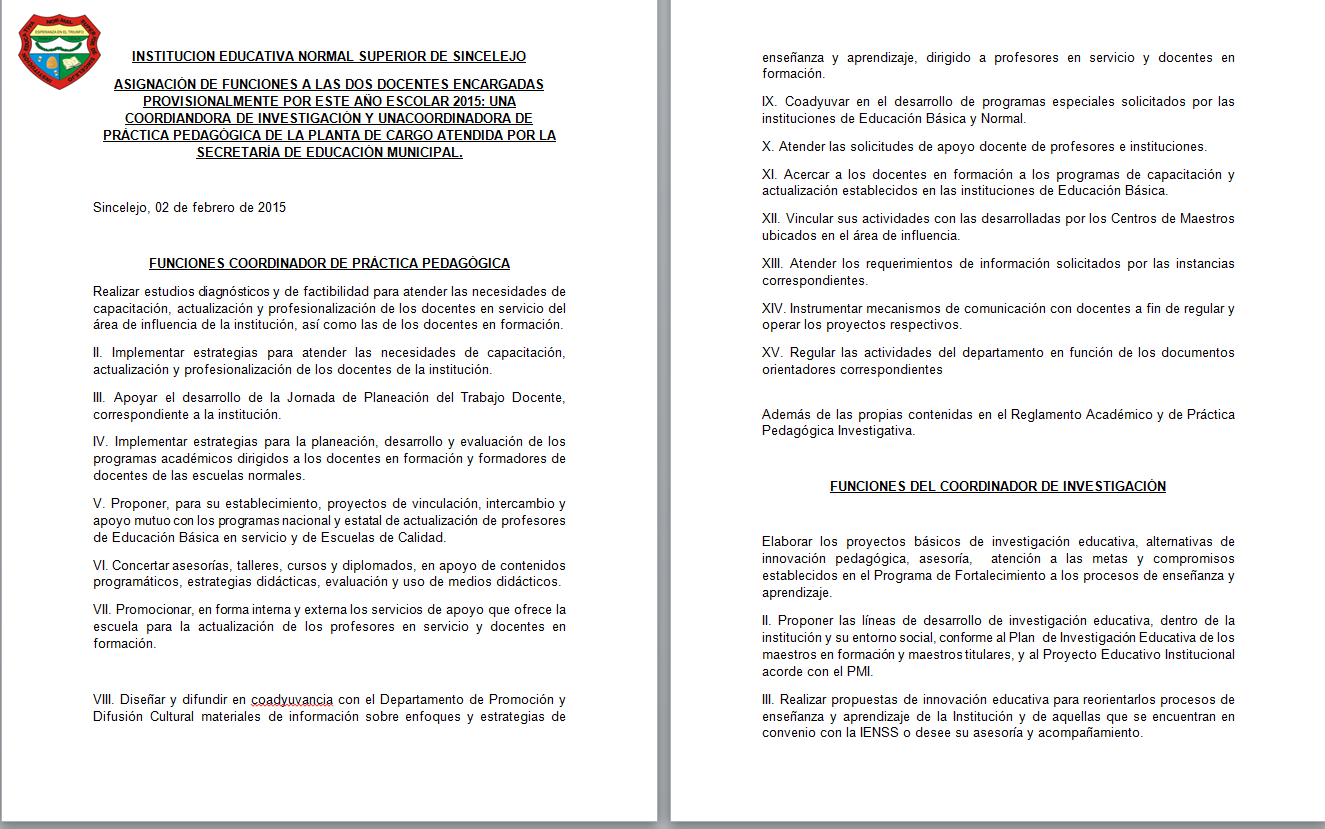 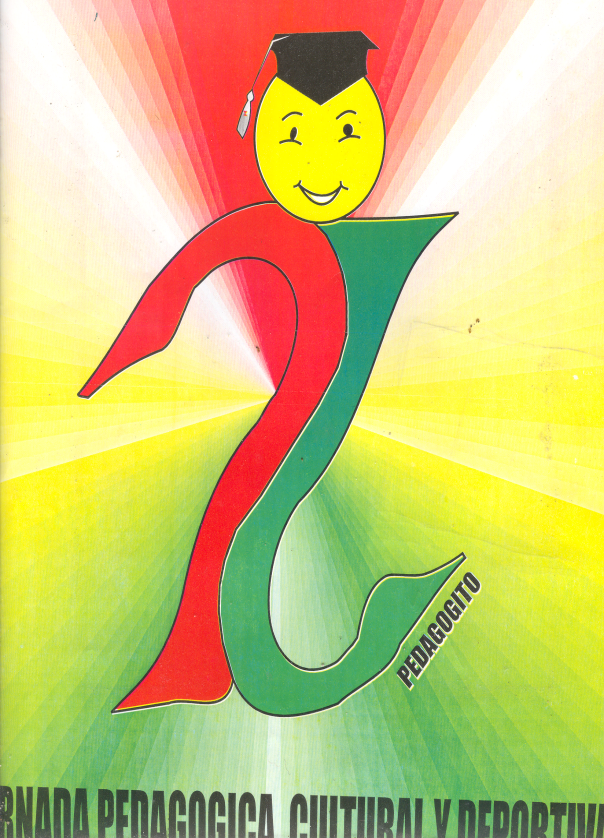 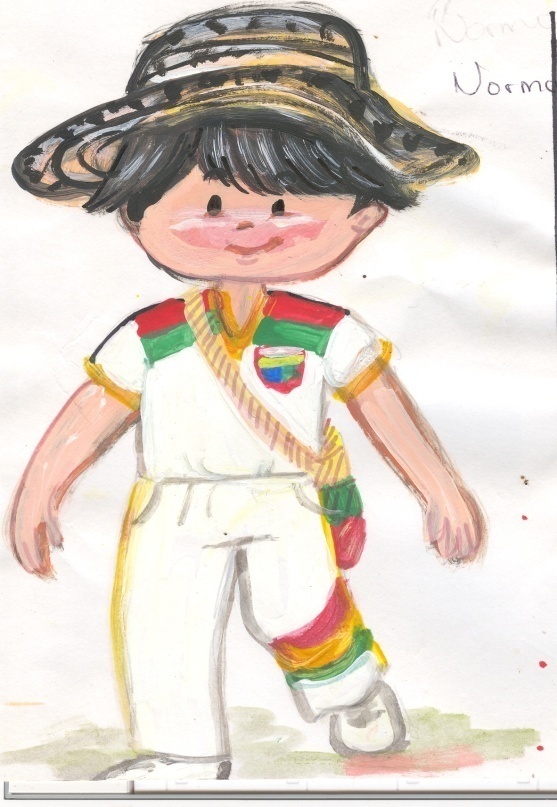 RENDICIÓN DE CUENTAS PRIMER SEMESTRE AÑO ESCOLAR 2015 (DE ENERO A JUNIO DE 2015)
ASIGNACIÓN DE FUNCIONES A DOS DOCENTES TEMPORALMENTE PARA CUMPLIR FUNCIONES DE COORDINACIÓN DE PRÁCTICA PEDAGÓGICA INVESTIGATIVA E INVESTIGACIÓN AÑO ESCOLAR 2015
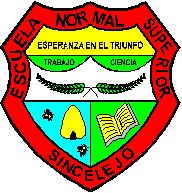 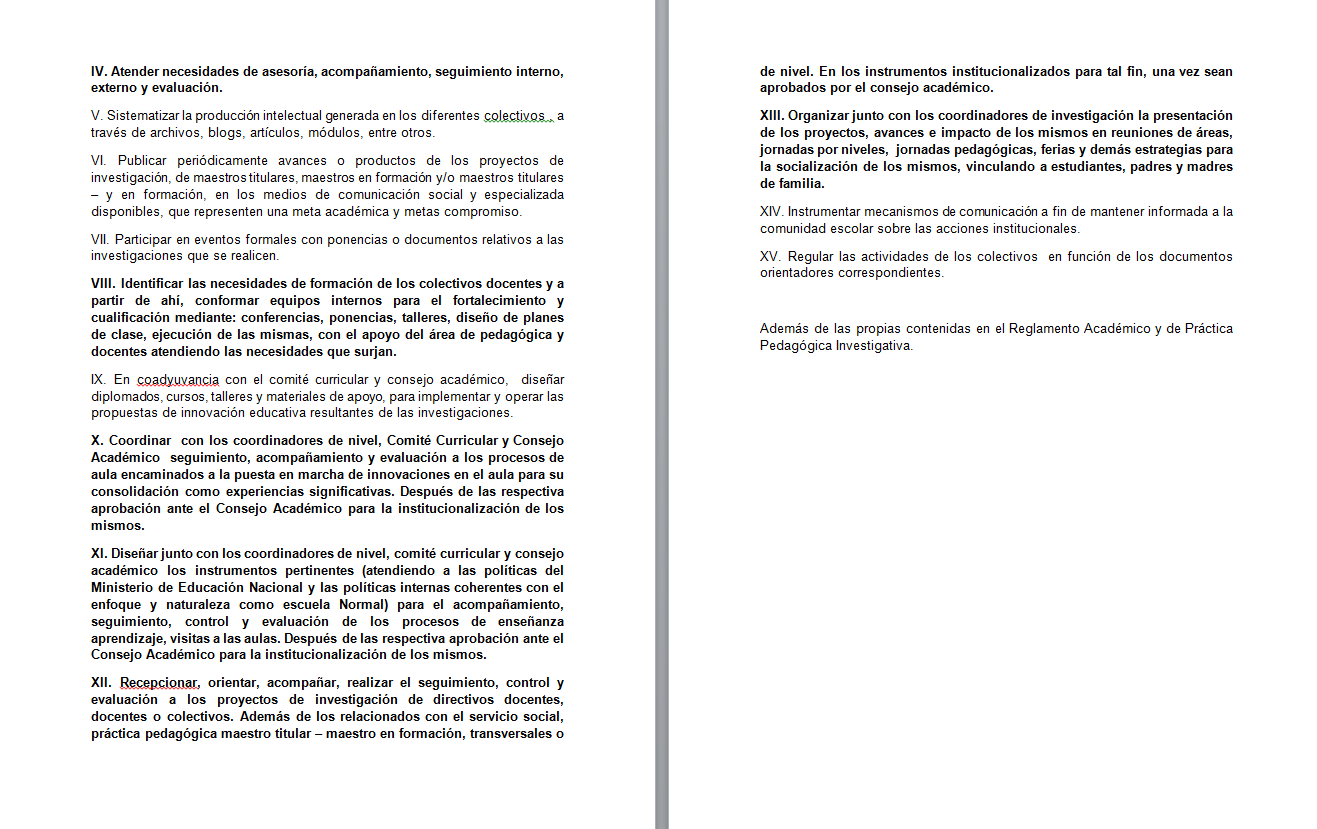 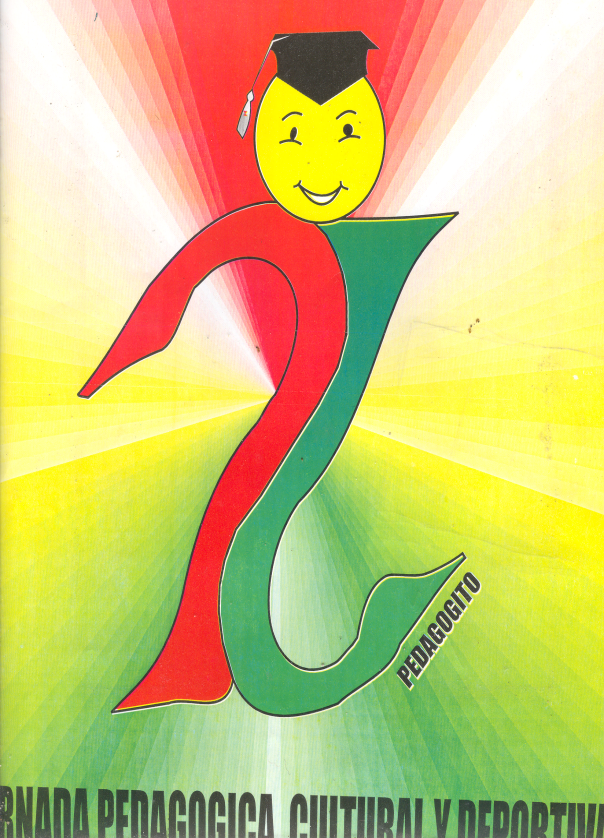 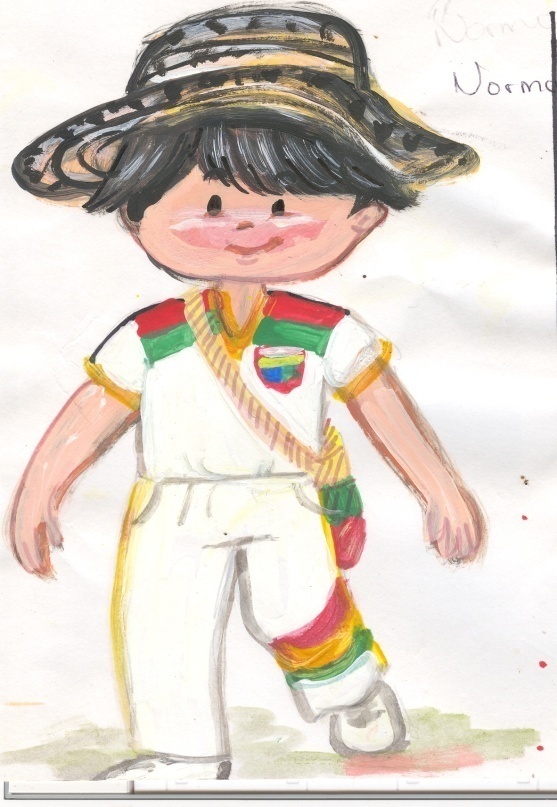 RENDICIÓN DE CUENTAS PRIMER SEMESTRE AÑO ESCOLAR 2015 (DE ENERO A JUNIO DE 2015)
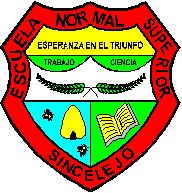 PRESENTACIÓN A LOS COORDINADORES DE LA WEEBLY. ADEMÁS DE LA CONTRASEÑA PARA QUE ELLOS VAYAN COLOCANDO INFORMACIÓN Y ESTABLEZCAN MECANISMOS DE COMUNICACIÓN CON SUS EQUIPOS
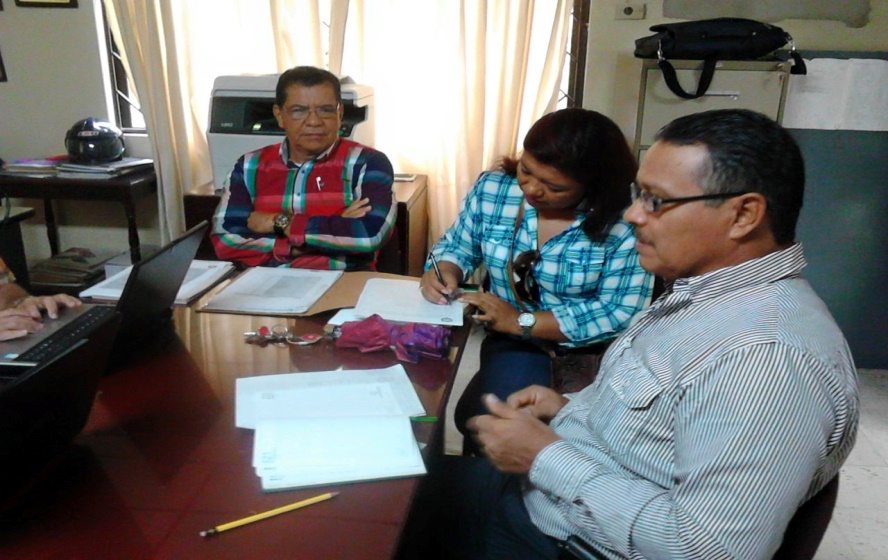 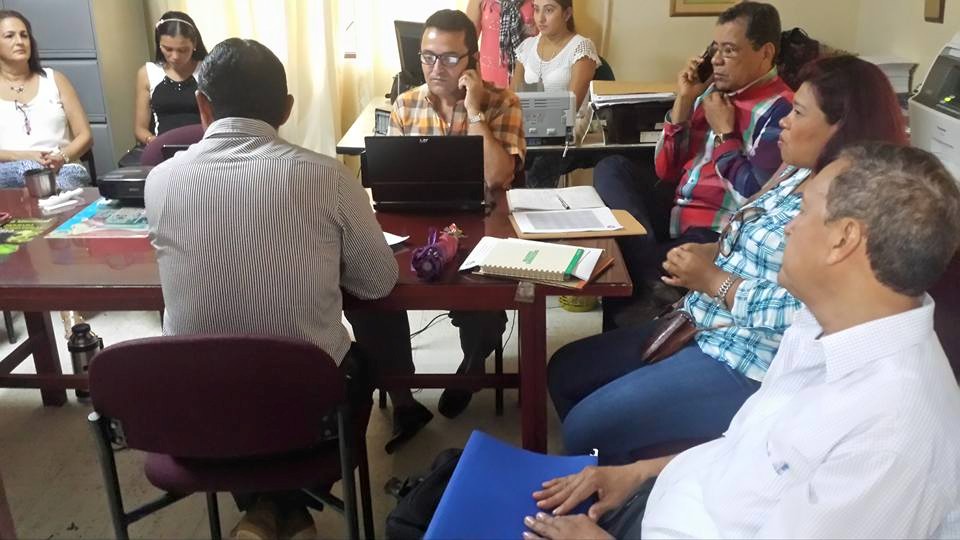 OPORTUNIDAD PARA QUE LOS COORDINADORES ESTABLECIERAN COMUNICACIÓN PERMANENTE Y OPORTUNA ACORDE CON LAS NECESIDADES:

coordinadoresienss@gmail. com

Contraseña coordinadores.2015
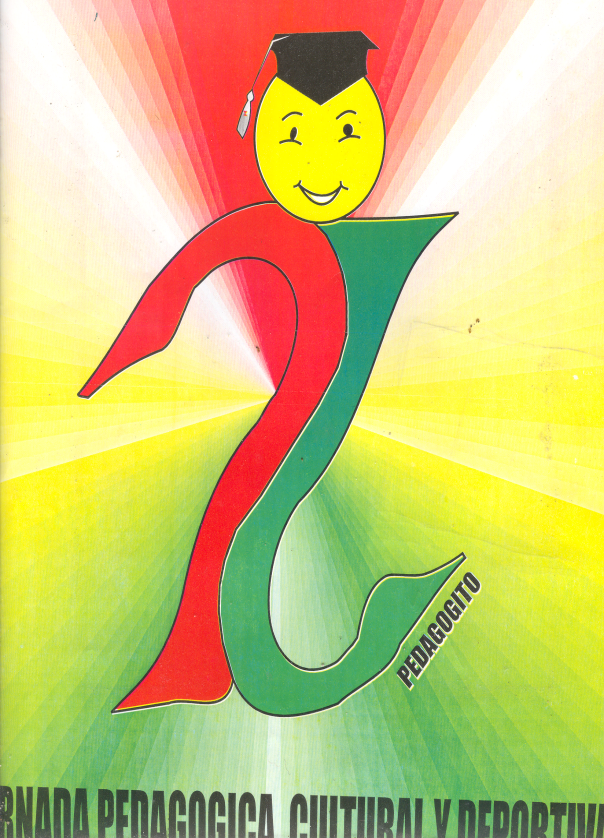 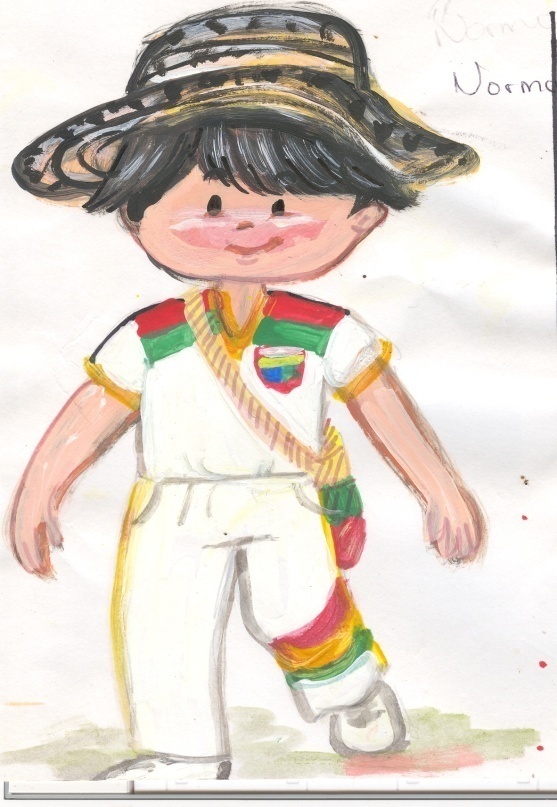 RENDICIÓN DE CUENTAS PRIMER SEMESTRE AÑO ESCOLAR 2015 (DE ENERO A JUNIO DE 2015)
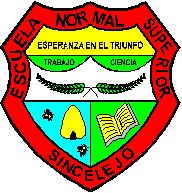 ÁNÁLISIS, REFLEXIÓN Y RESPUESTA POR PARTE DE LOS DIRECTIVOS DE I.E. NORMAL SUPERIOR DE SINCELEJO AL PRONUNCIAMIENTO REALIZADO POR EL ÁREA DE MATEMÁTICAS.
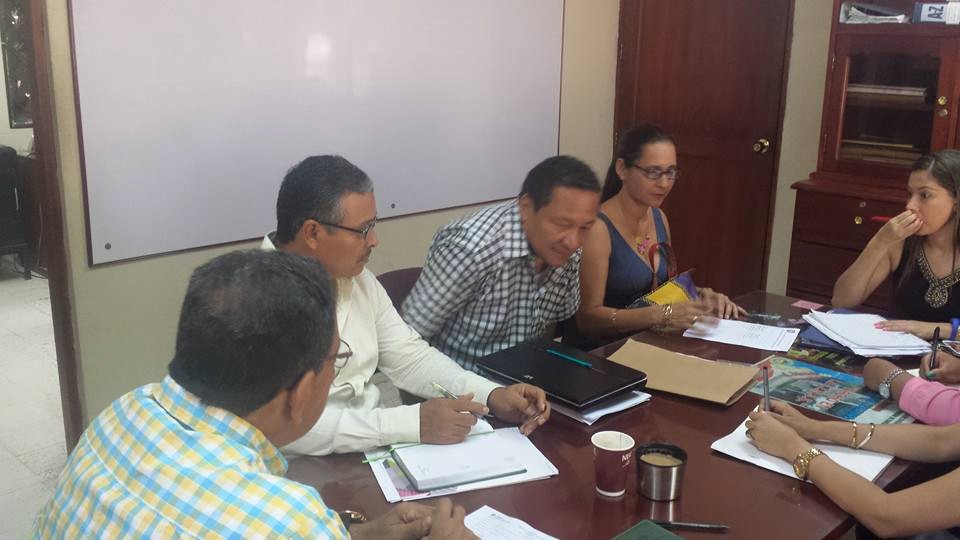 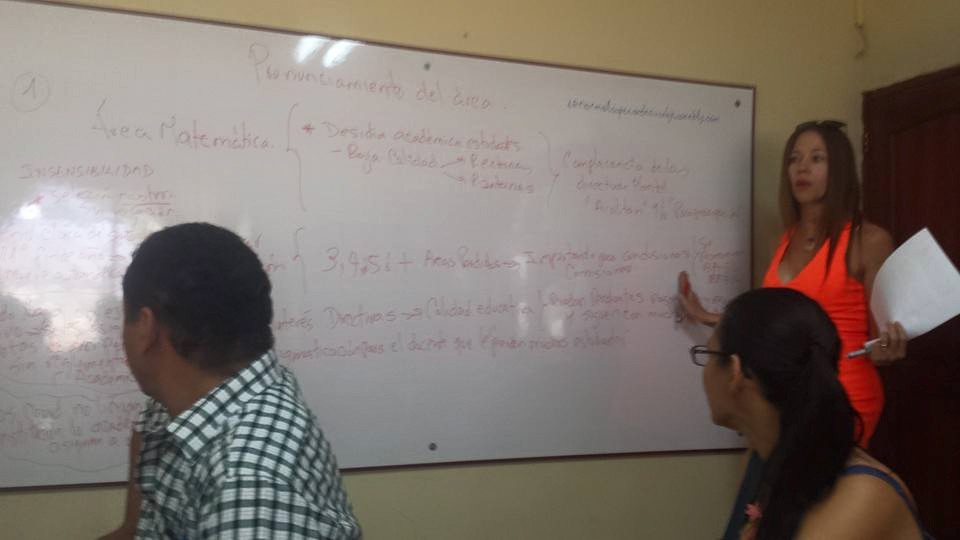 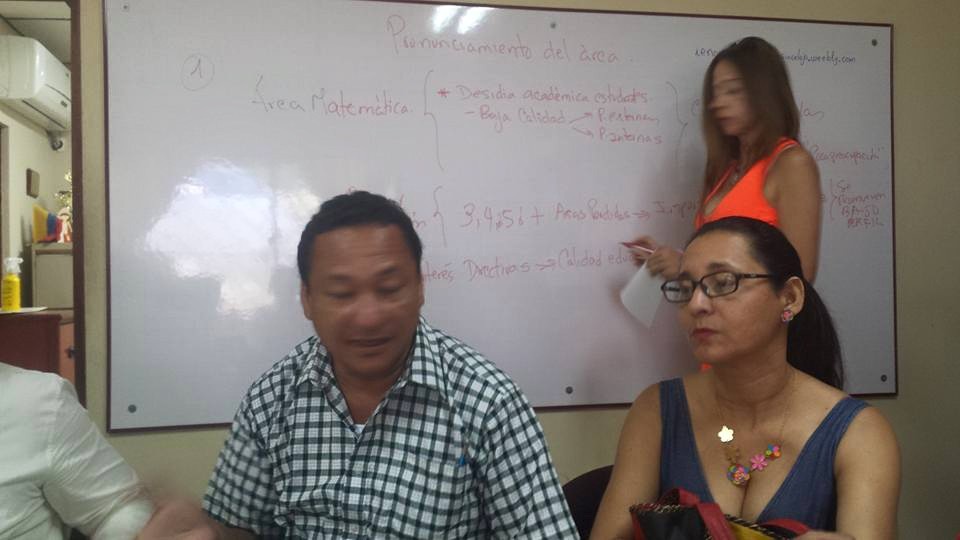 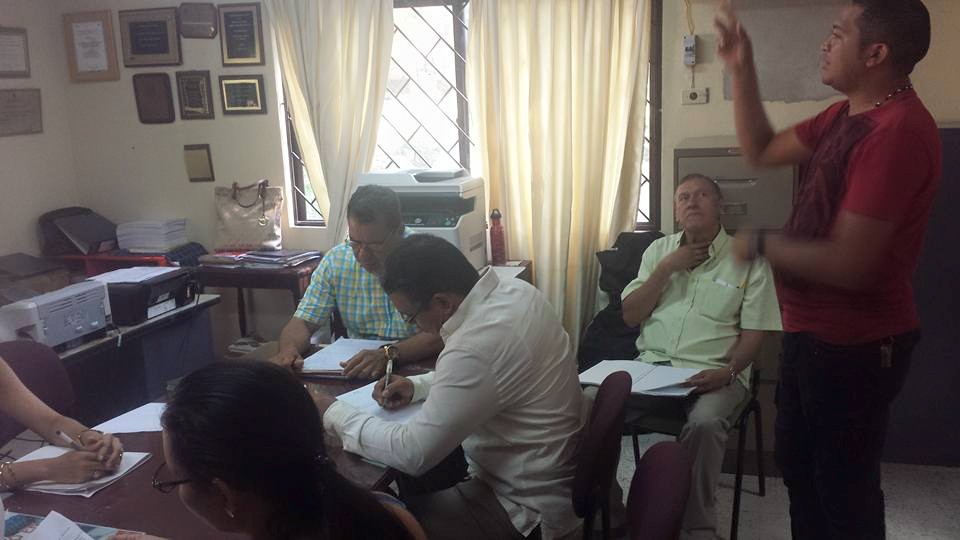 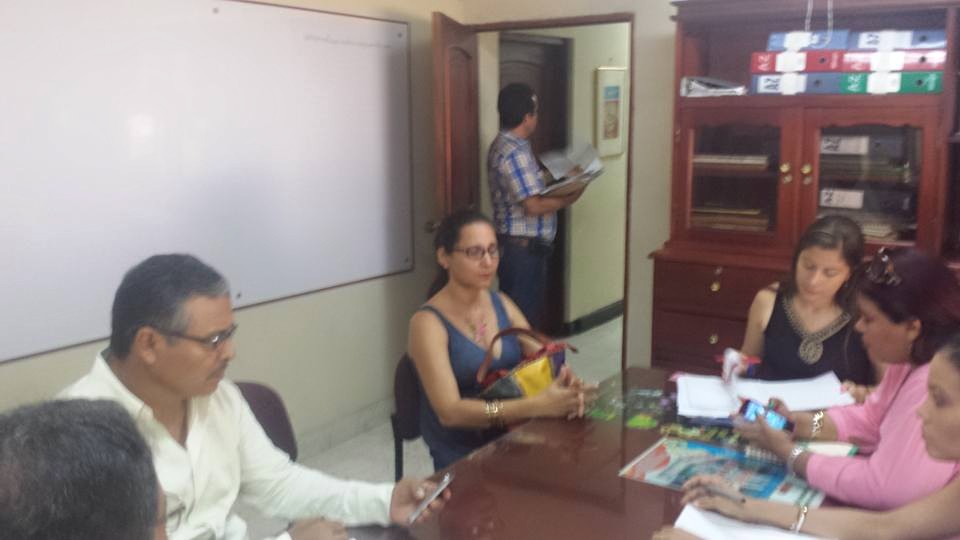 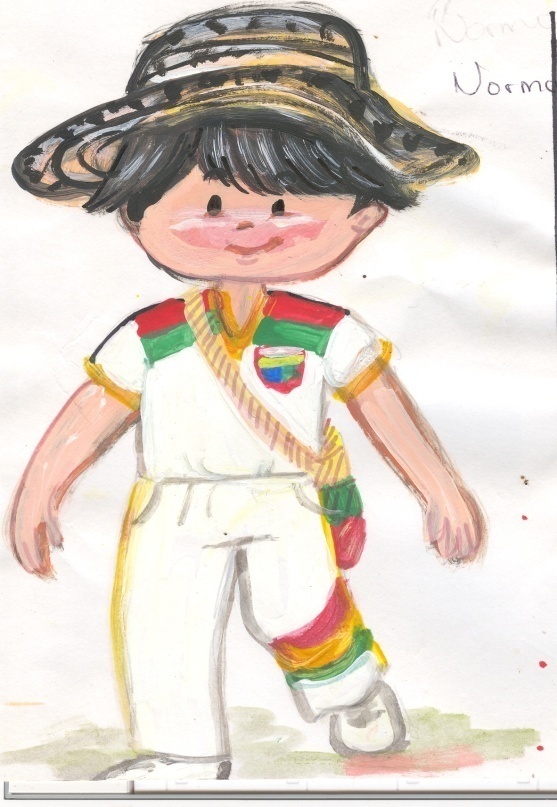 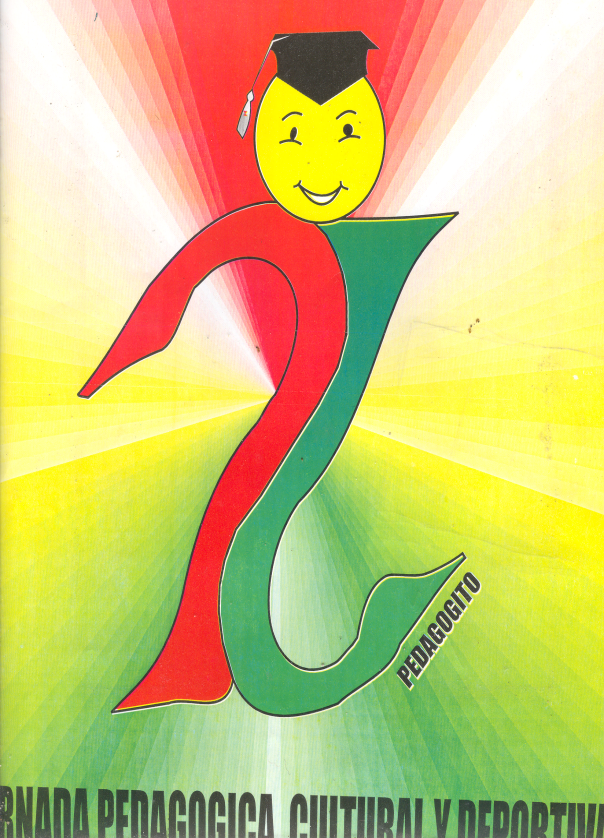 RENDICIÓN DE CUENTAS PRIMER SEMESTRE AÑO ESCOLAR 2015 (DE ENERO A JUNIO DE 2015)
SOCIALIZACIÓN A LOS COORDINADORES SOBRE EL SEGUIMIENTO PARA EL SEGUIMIENTO A LOS PROCESOS Y PRECISAR EL ESTADO DE LAS TAREAS 2015
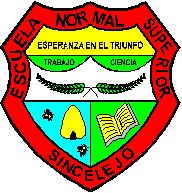 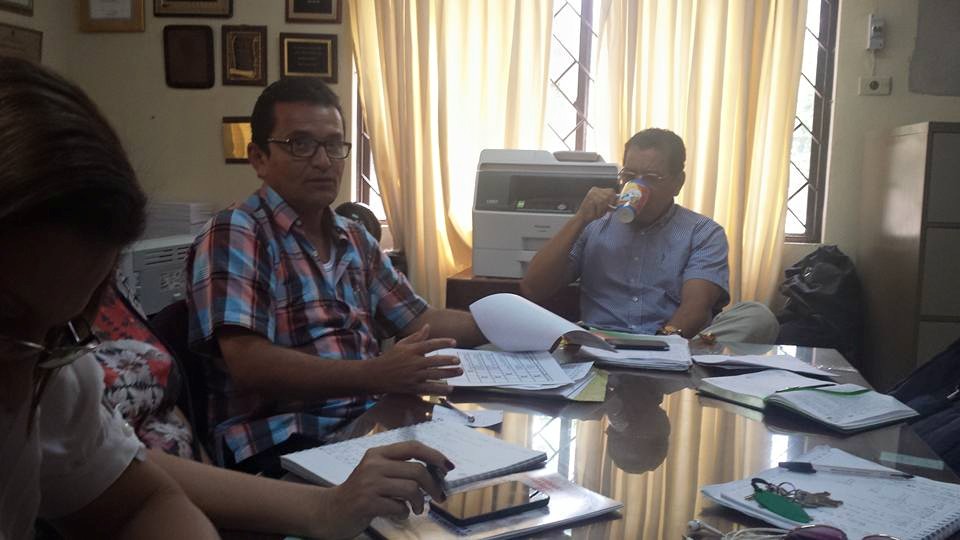 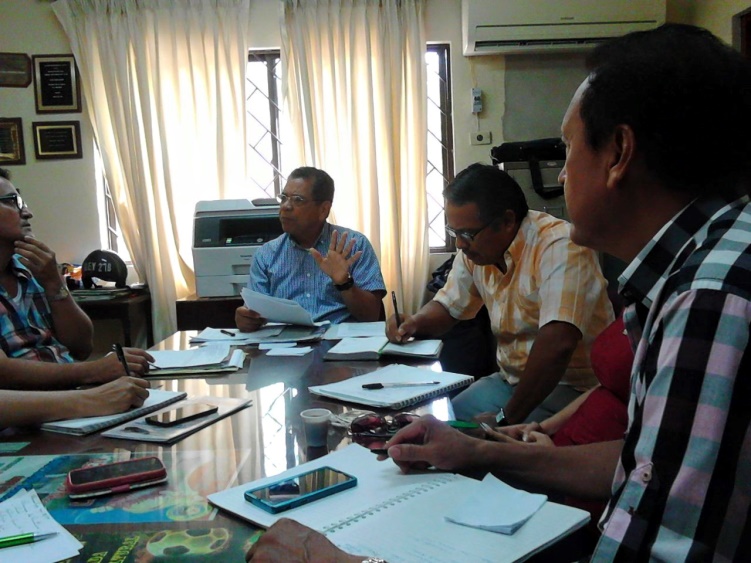 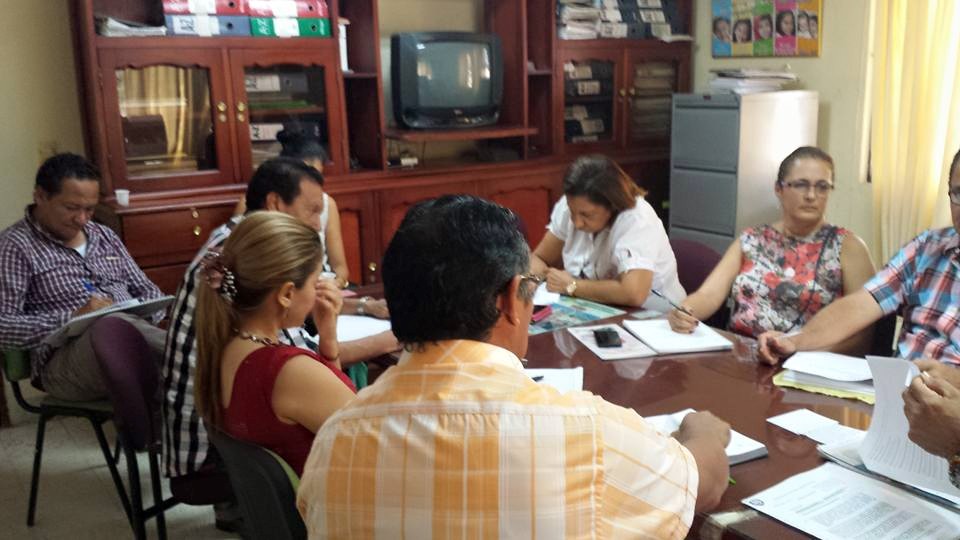 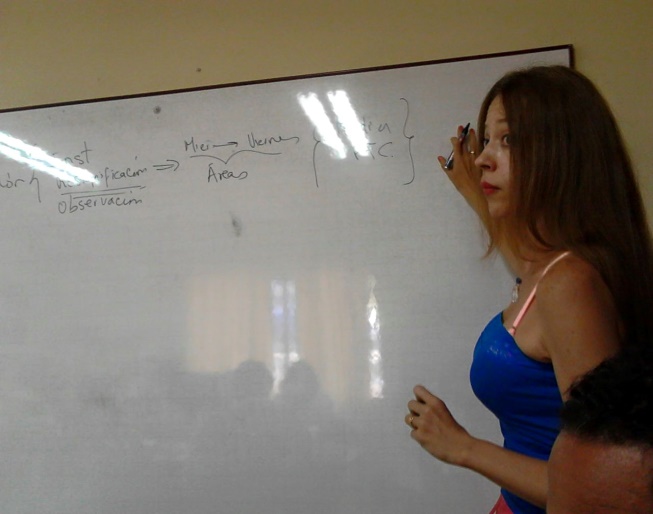 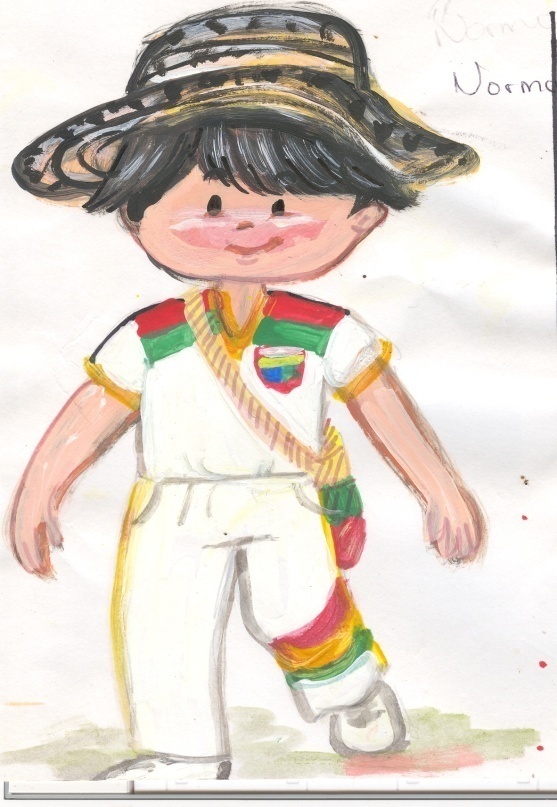 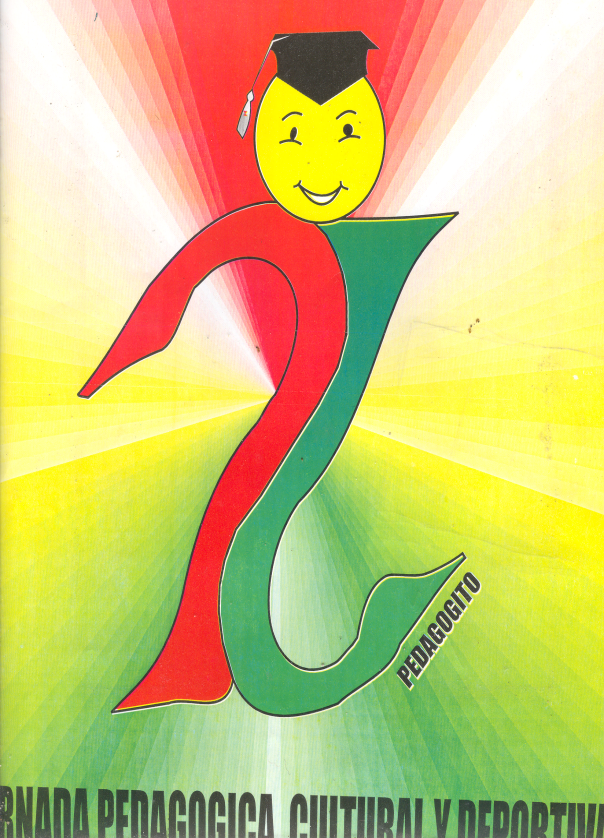 RENDICIÓN DE CUENTAS PRIMER SEMESTRE AÑO ESCOLAR 2015 (DE ENERO A JUNIO DE 2015)